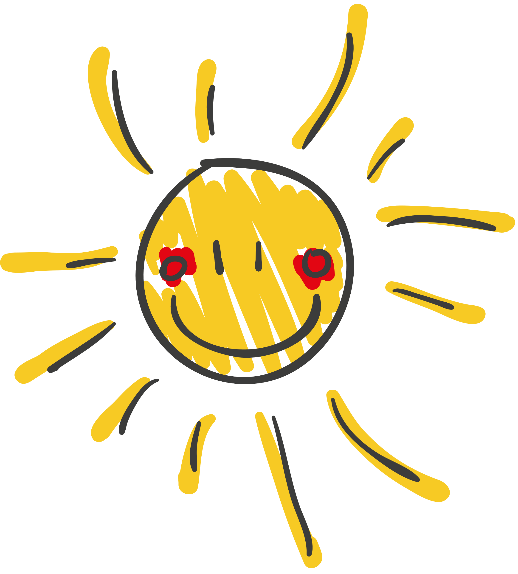 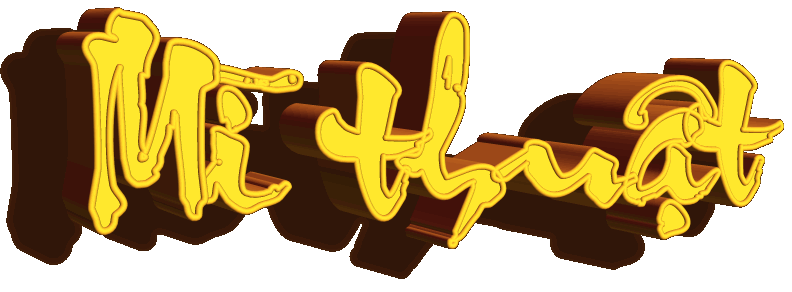 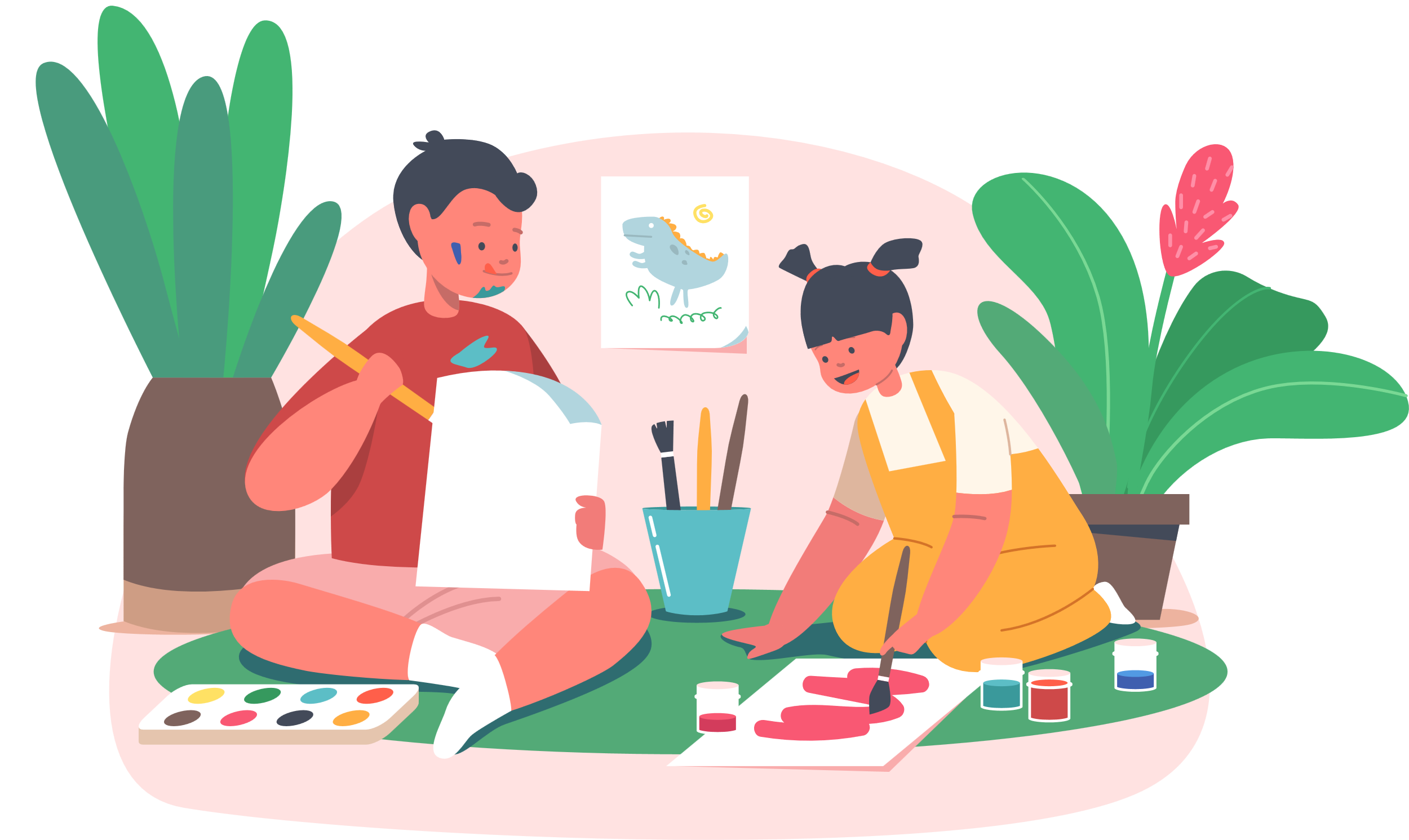 LỚP 8
Gv: Trần Thị Thu Thủy
Trường THCS Nguyễn Gia Thiều
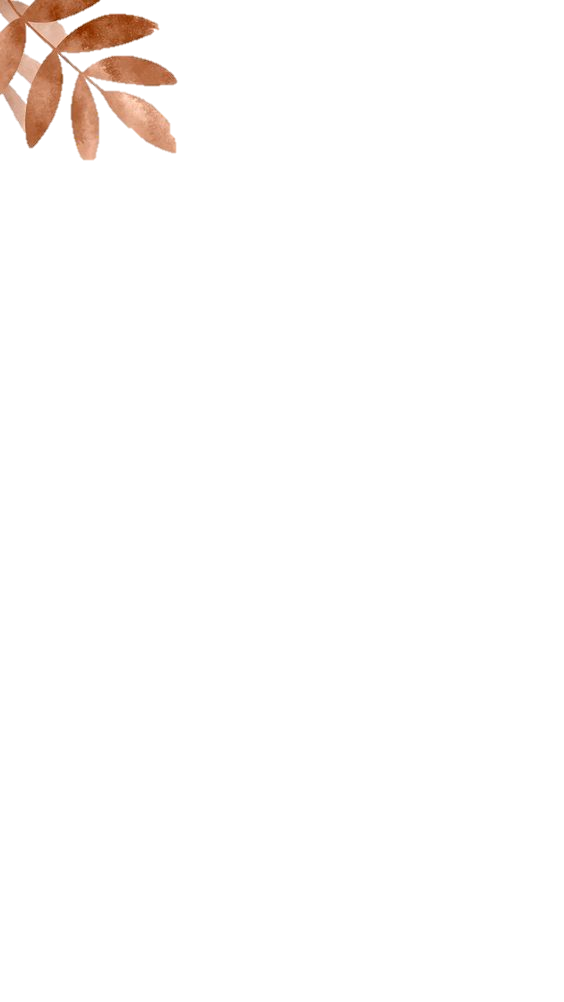 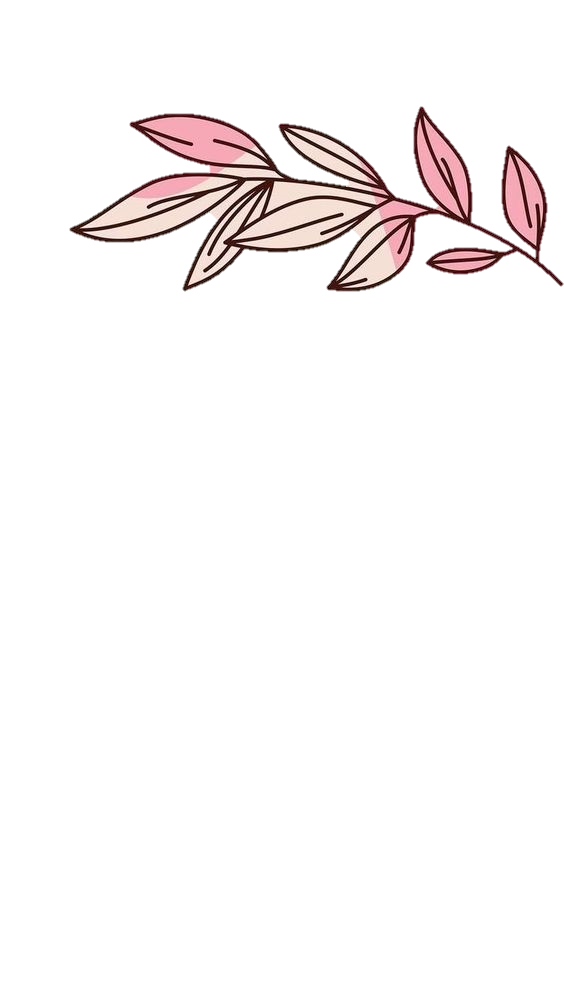 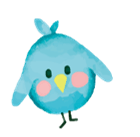 Mùa gì ấm áp
Mưa phùn nhẹ bay
Khắp chốn cỏ cây
Đâm chồi nảy lộc?
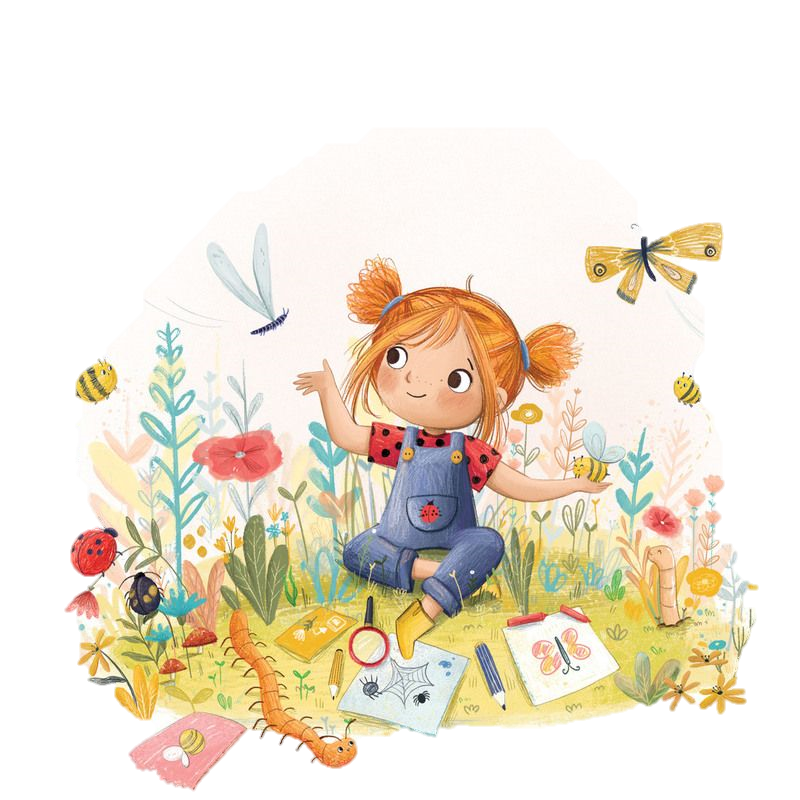 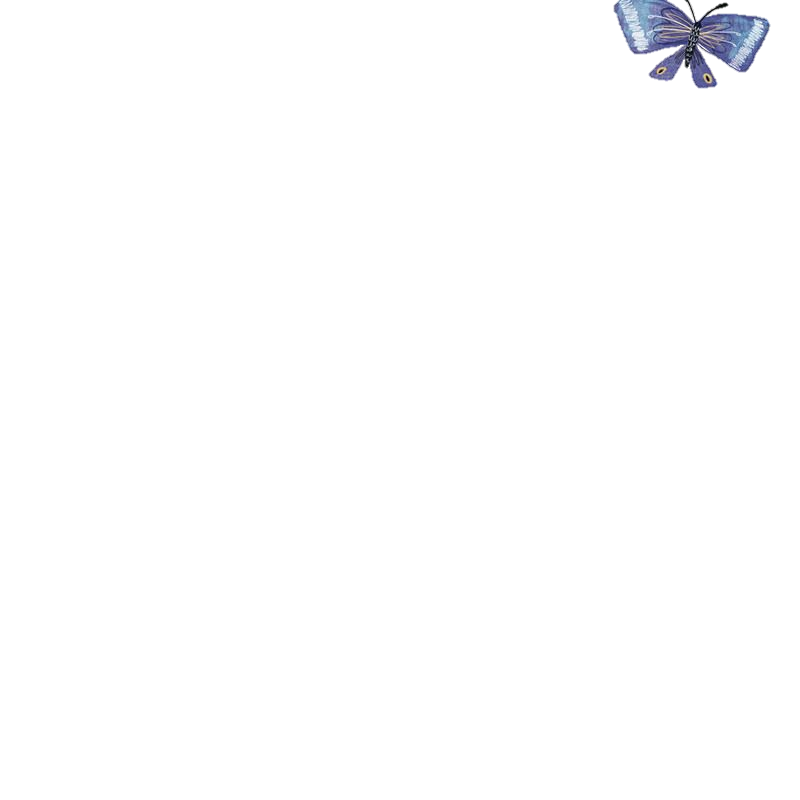 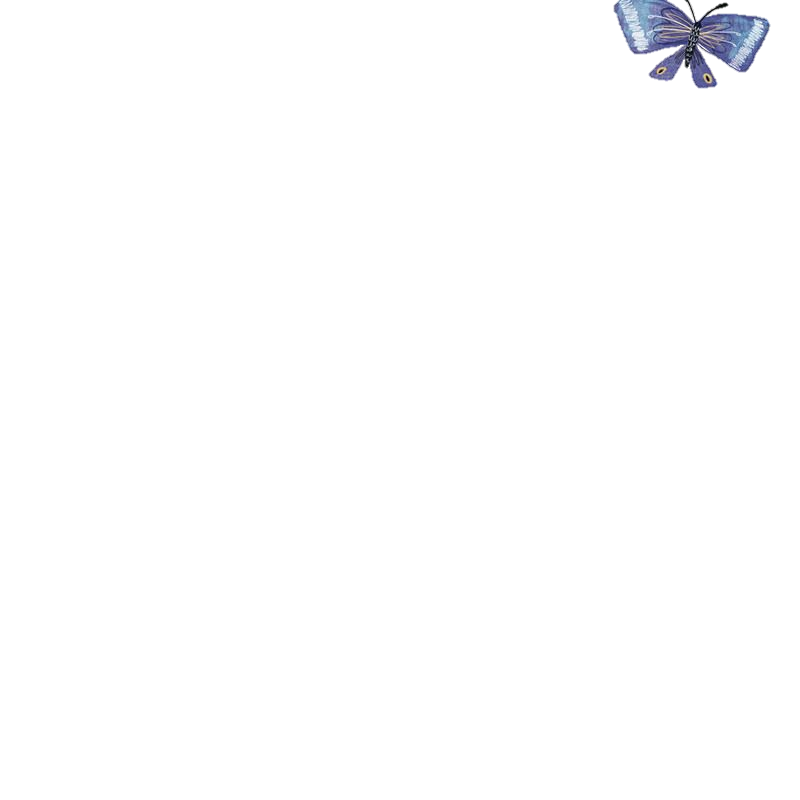 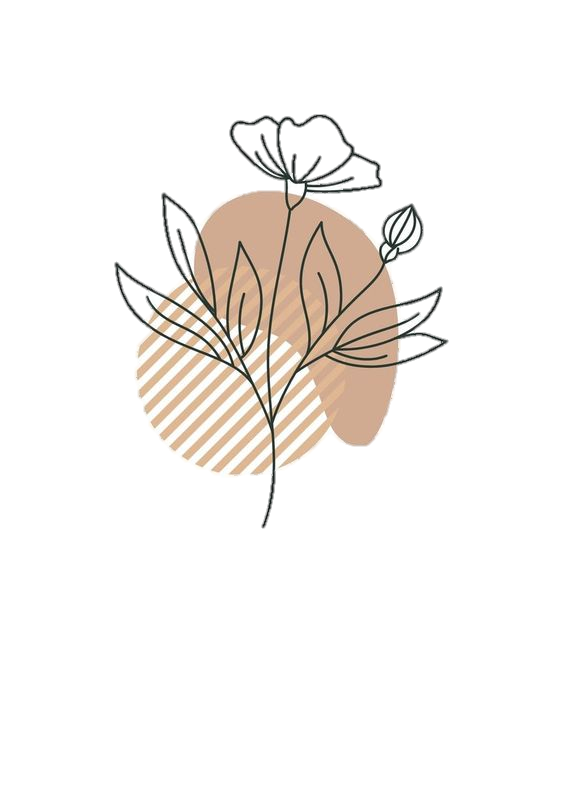 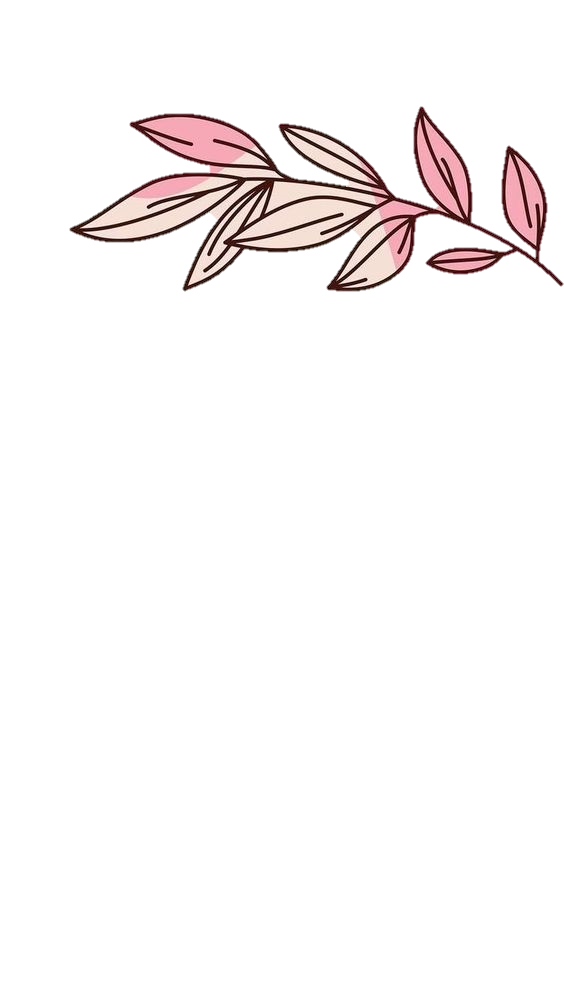 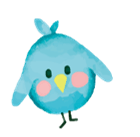 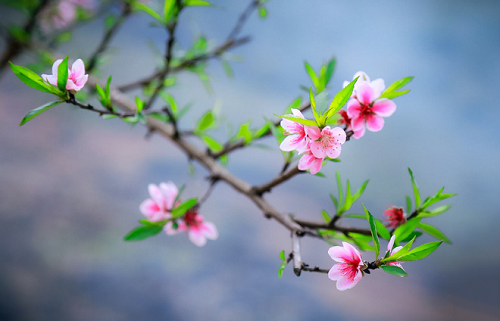 HOA ĐÀO MIỀN BẮC
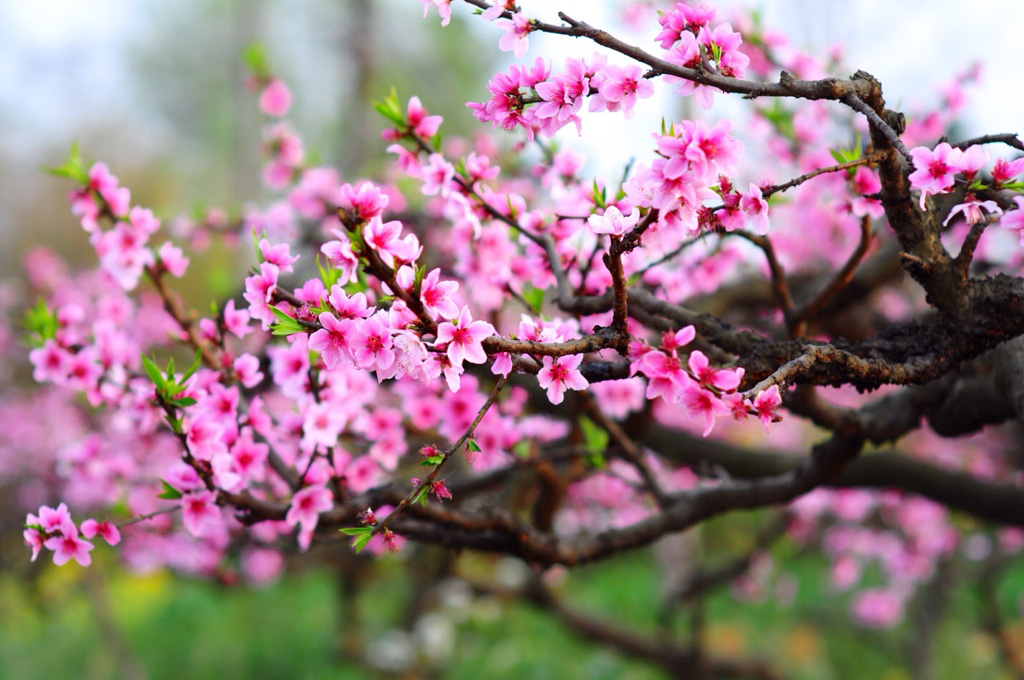 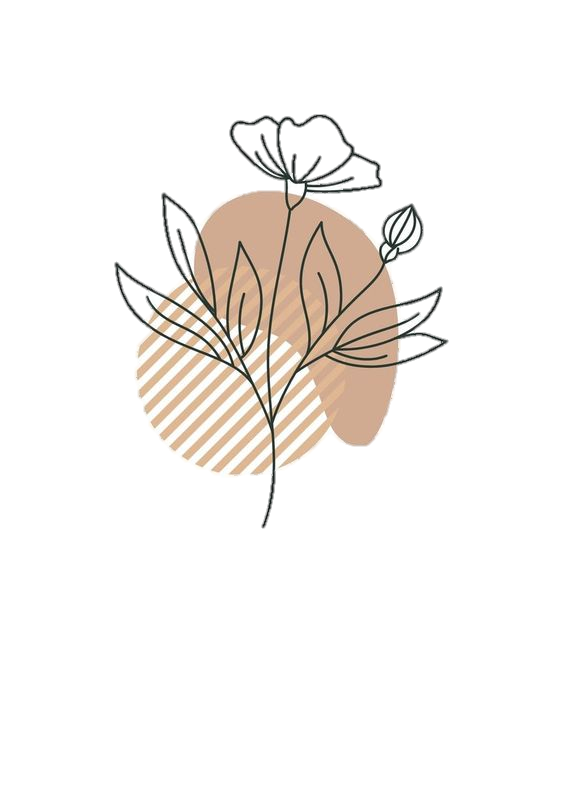 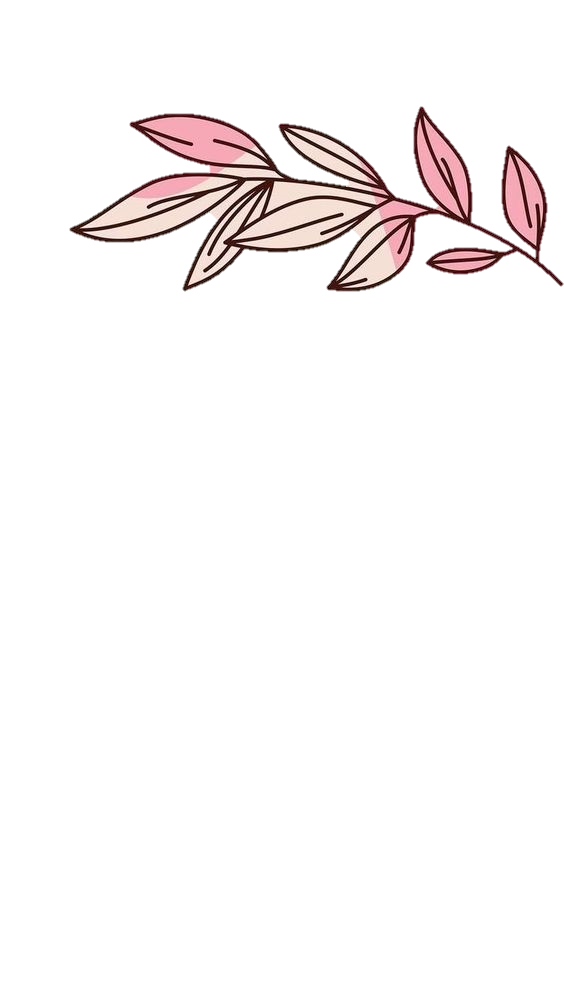 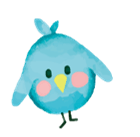 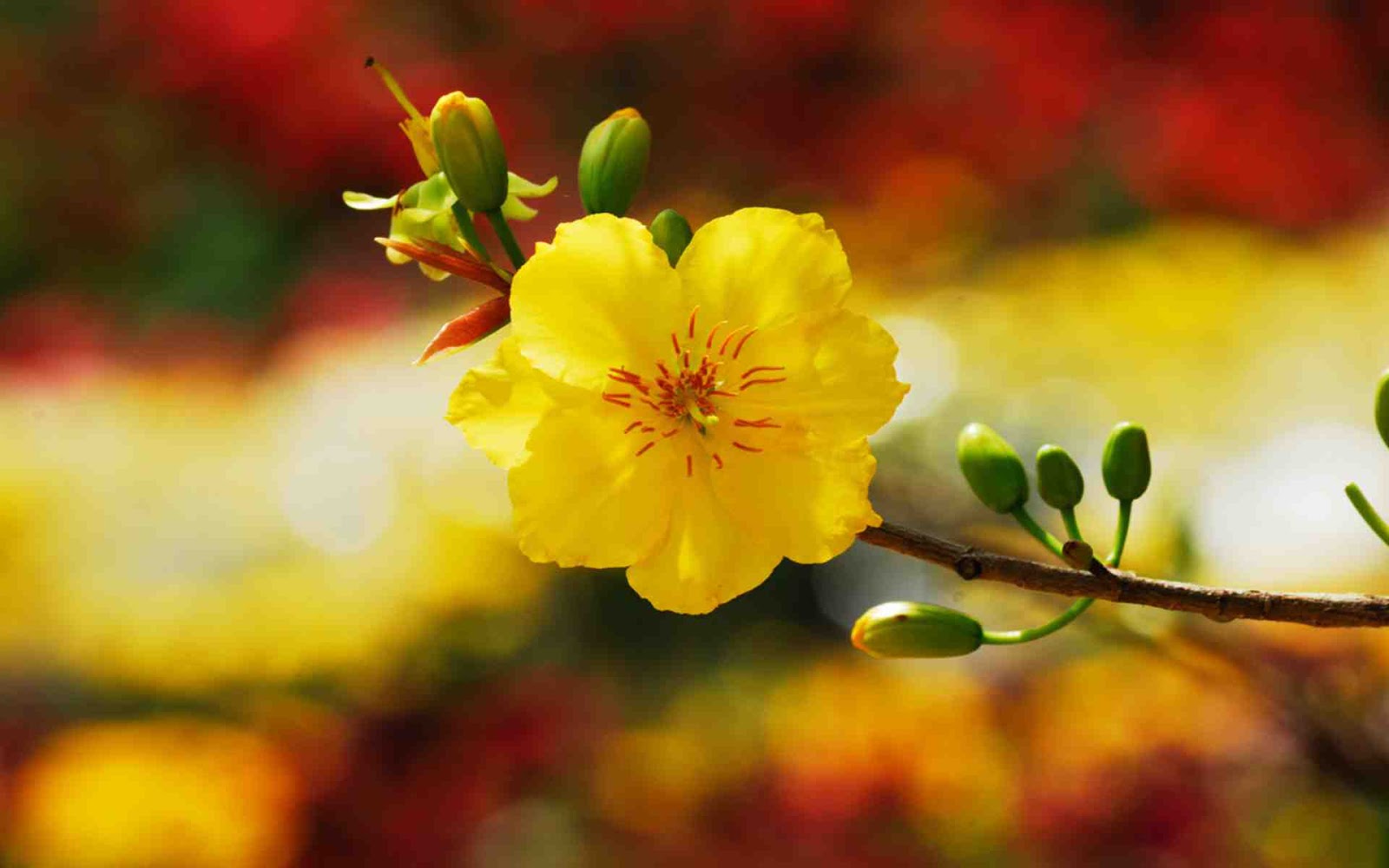 HOA MAI NIỀN NAM
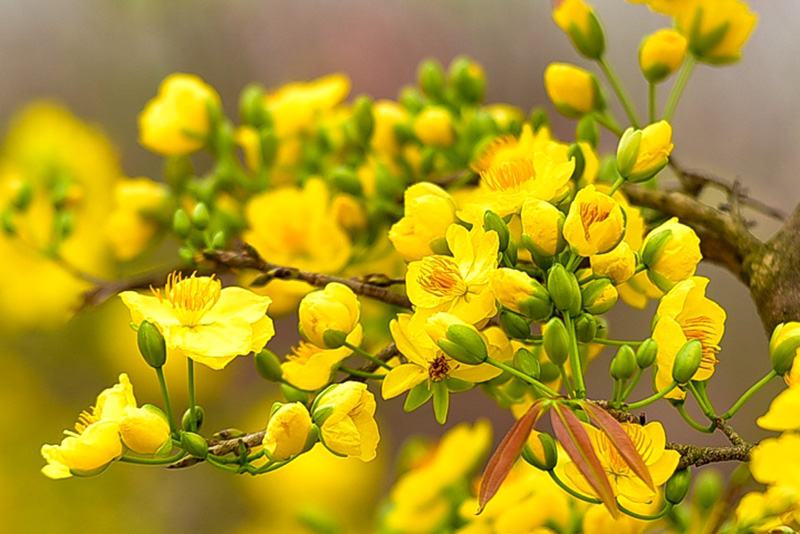 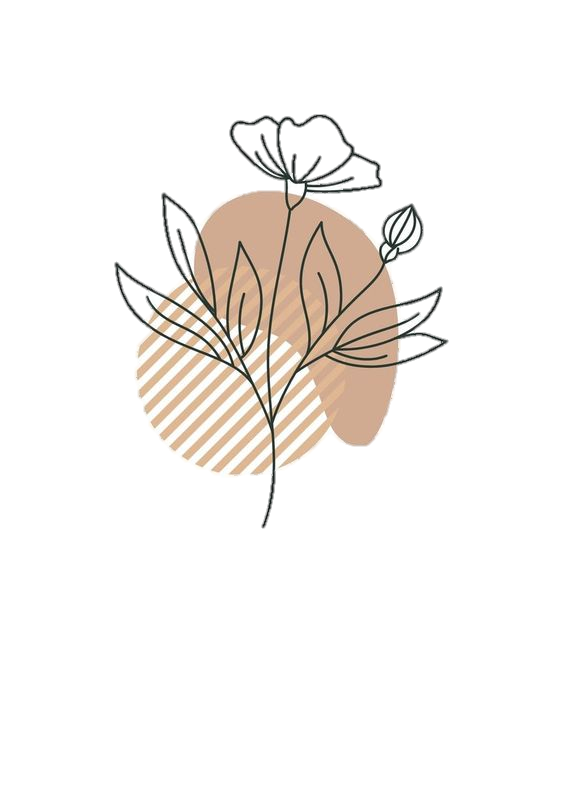 CHỦ ĐỀ: LỄ HỘI QUÊ HƯƠNG
Bài 4: HỘI XUÂN QUÊ HƯƠNG
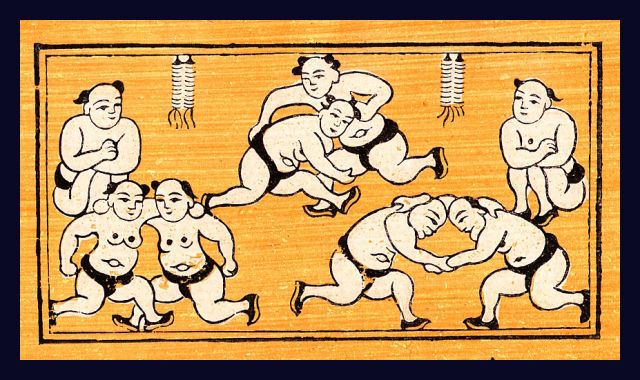 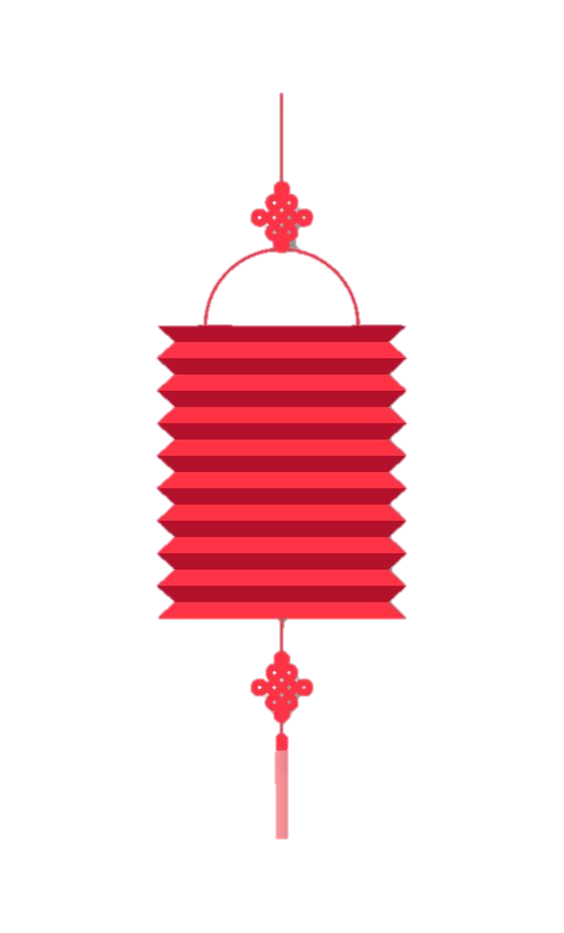 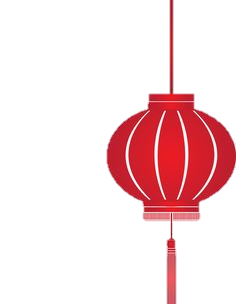 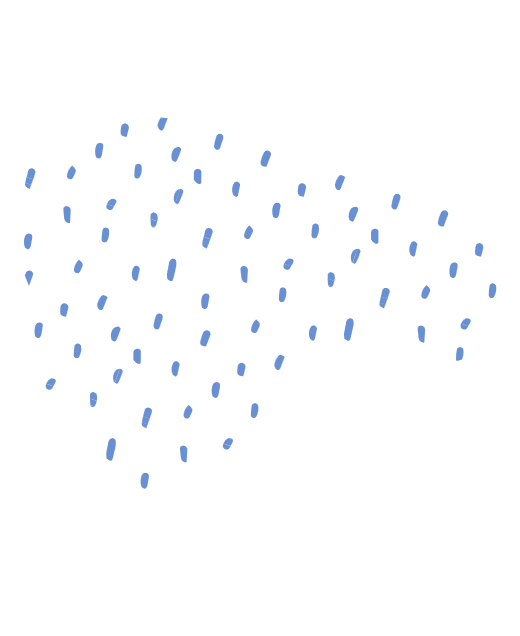 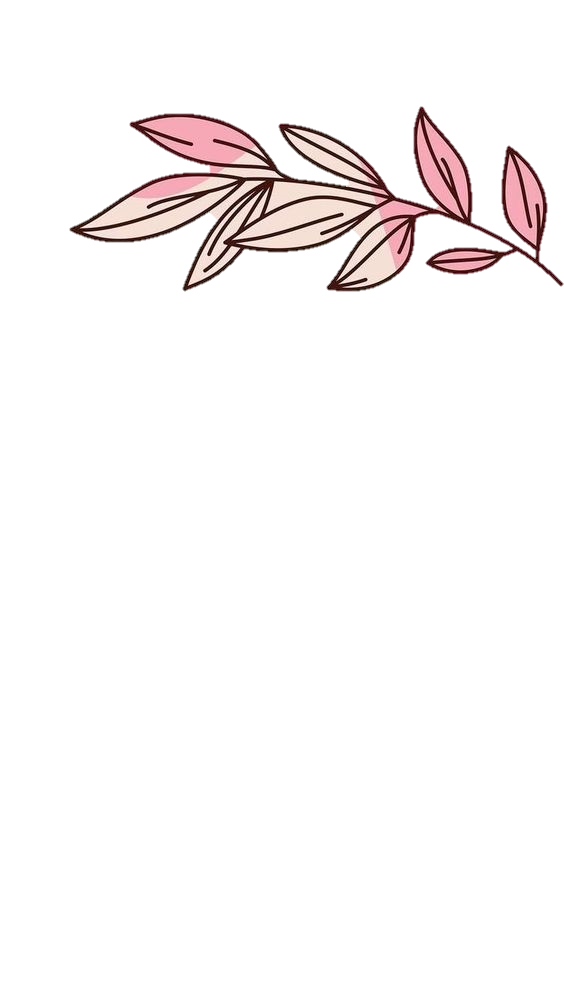 CHỦ ĐỀ: LỄ HỘI QUÊ HƯƠNG
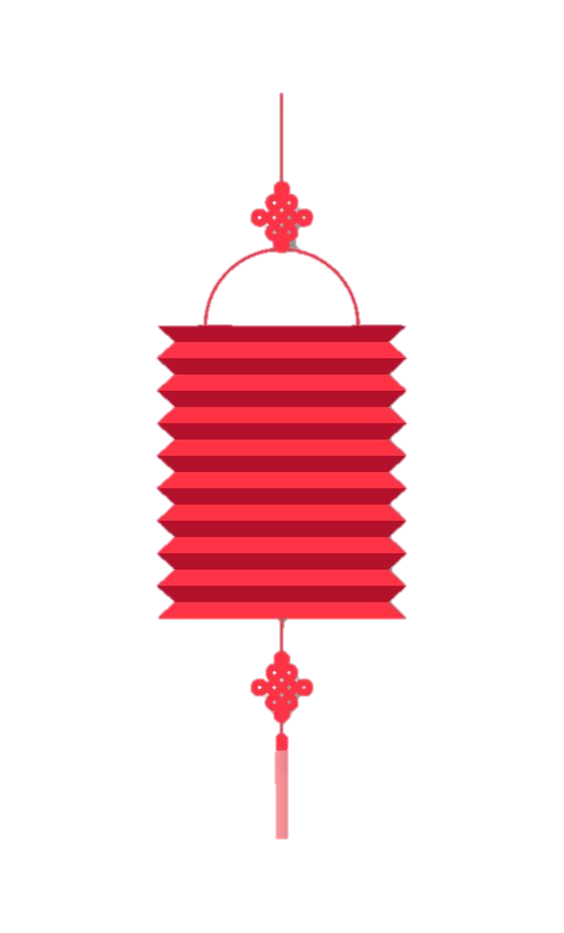 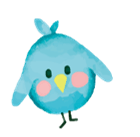 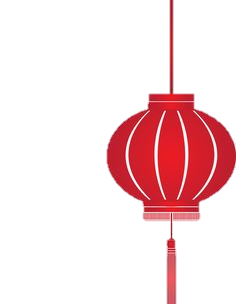 Bài 4: HỘI XUÂN QUÊ HƯƠNG
1. Tạo dáng theo hoạt động lễ hội
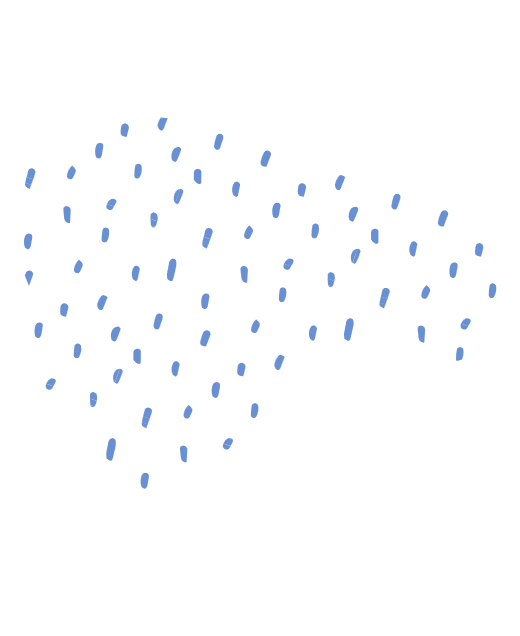 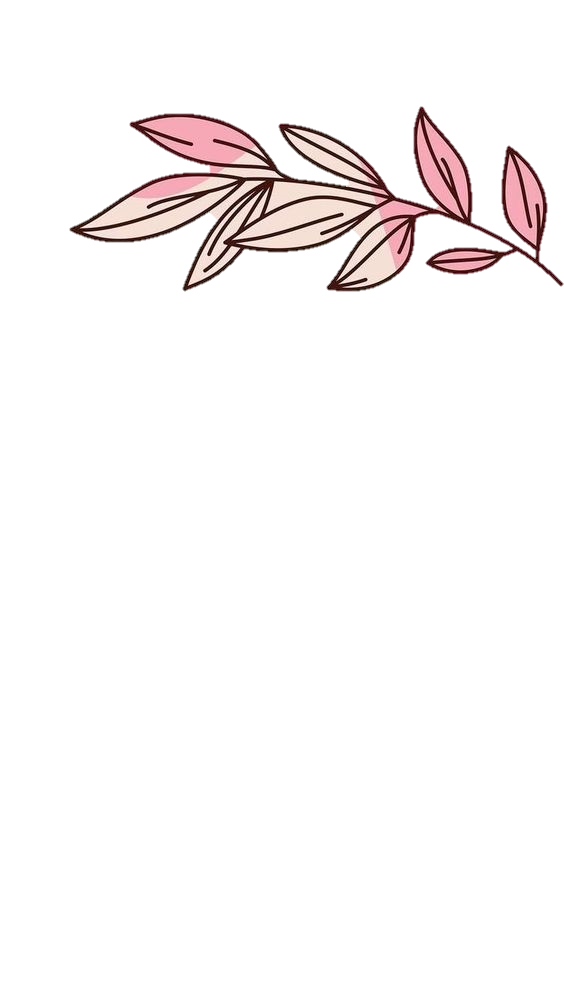 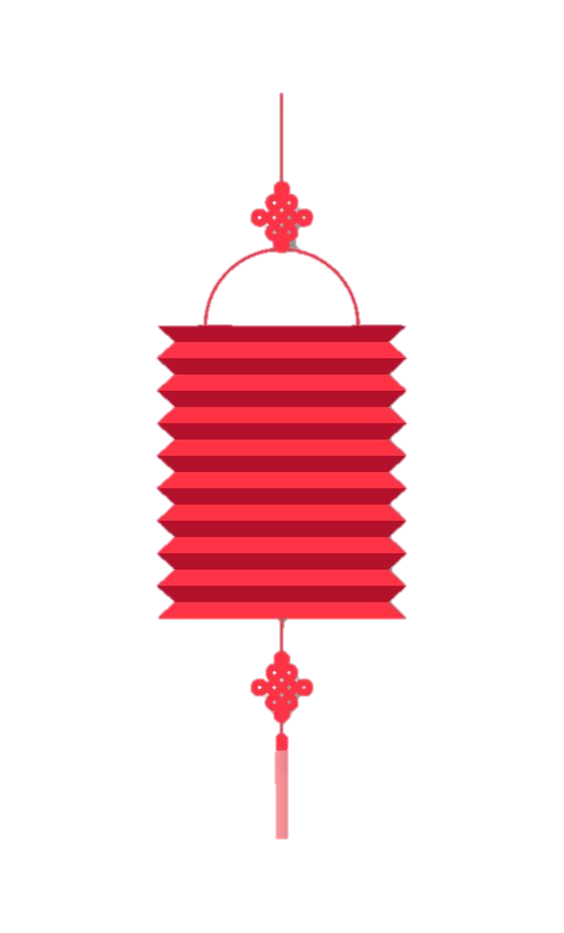 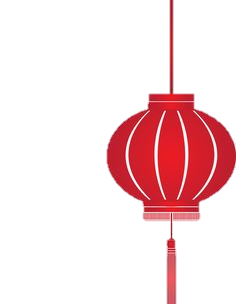 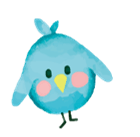 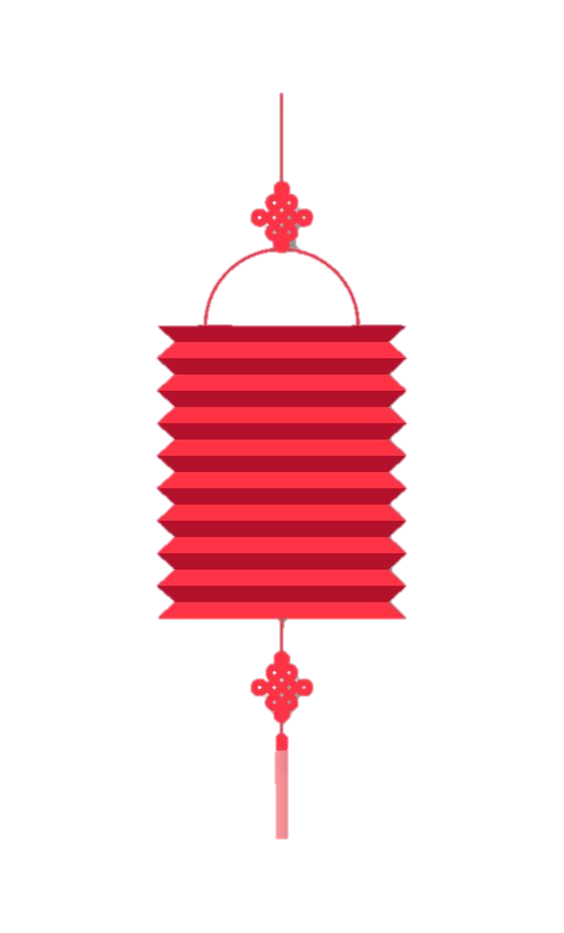 MỘT SỐ HÌNH ẢNH VỀ LỄ HỘI
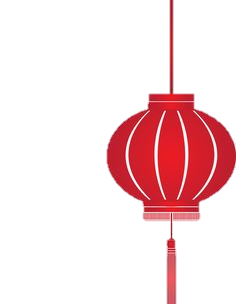 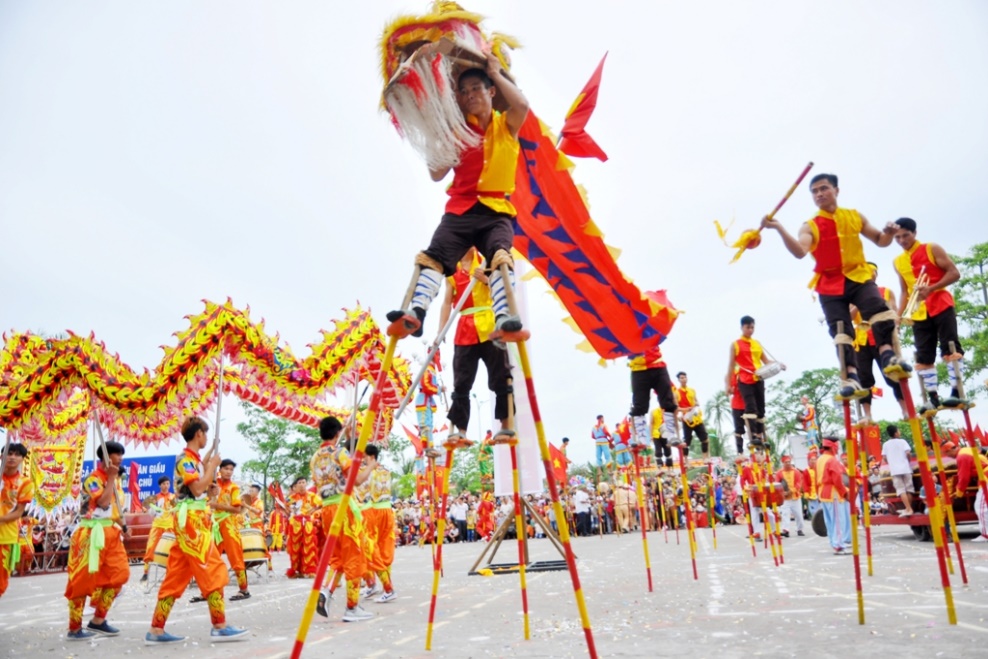 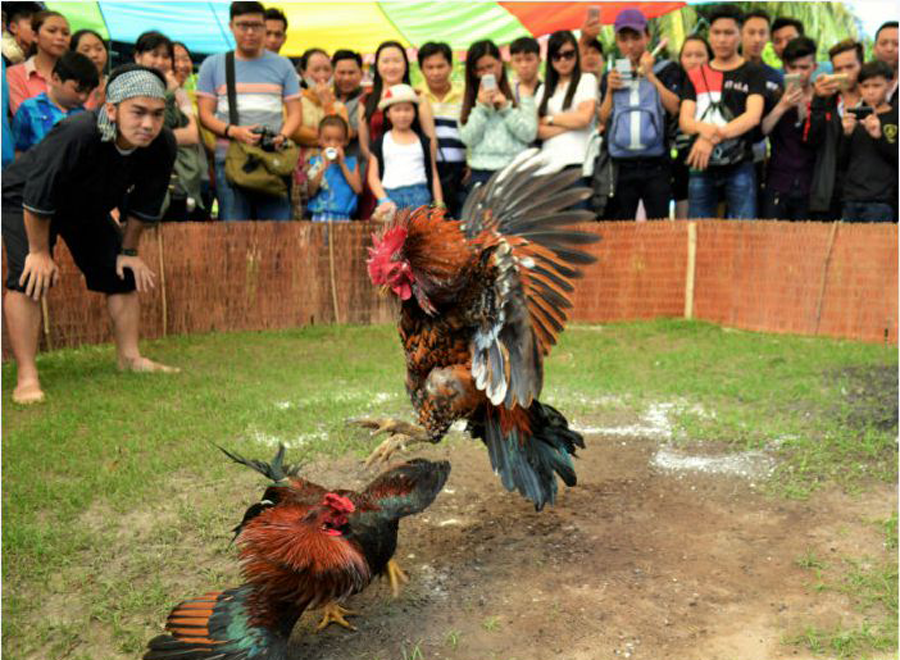 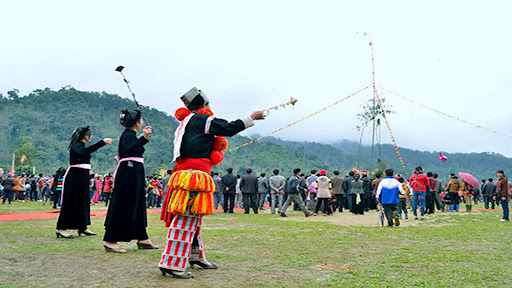 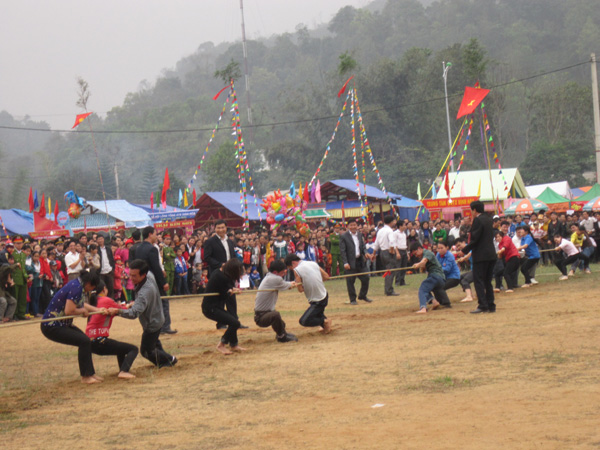 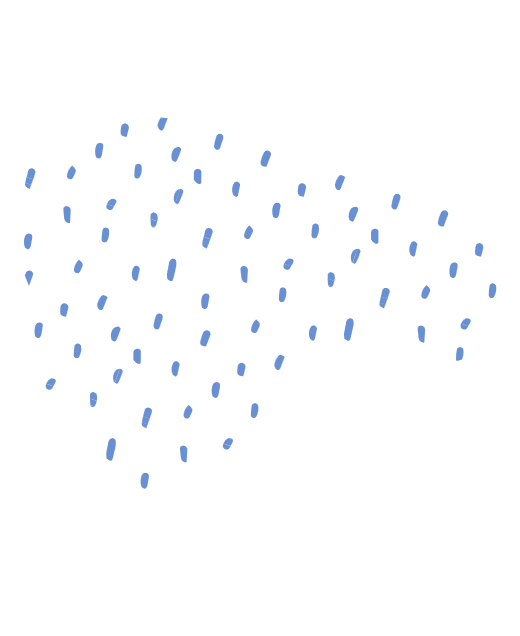 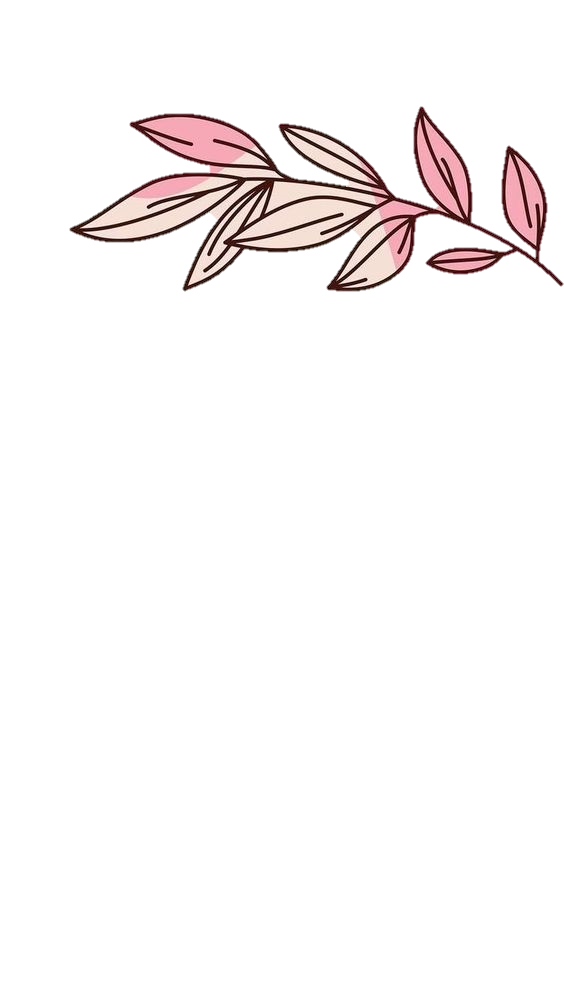 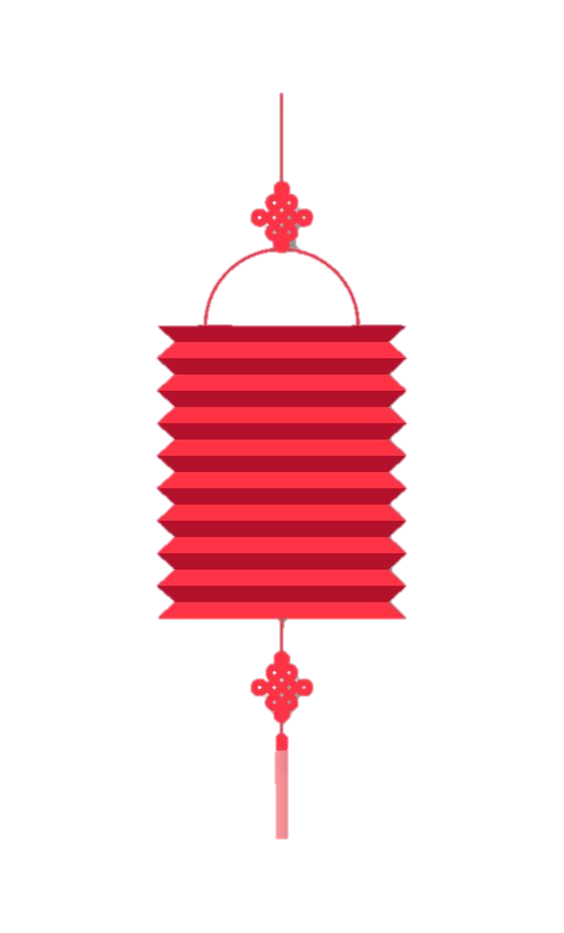 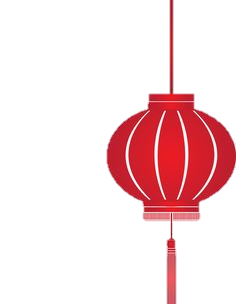 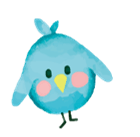 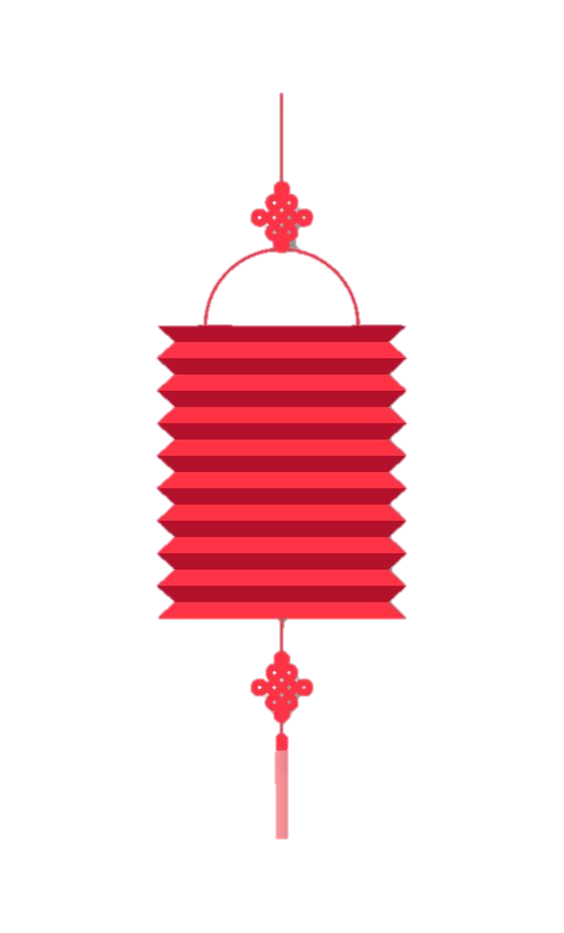 MỘT SỐ HÌNH ẢNH VỀ LỄ HỘI
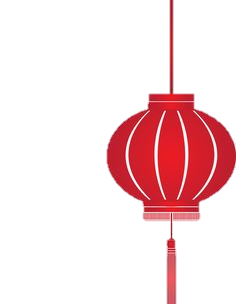 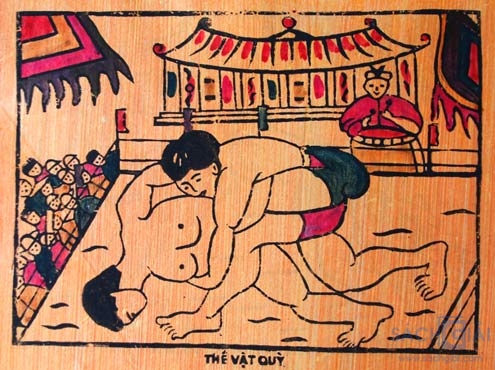 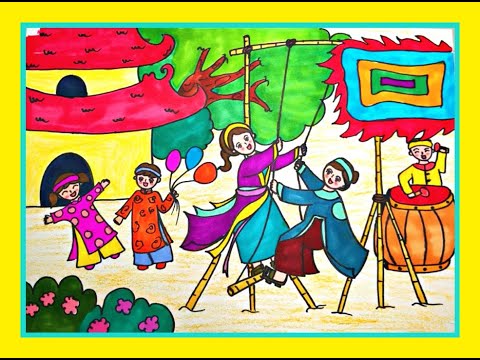 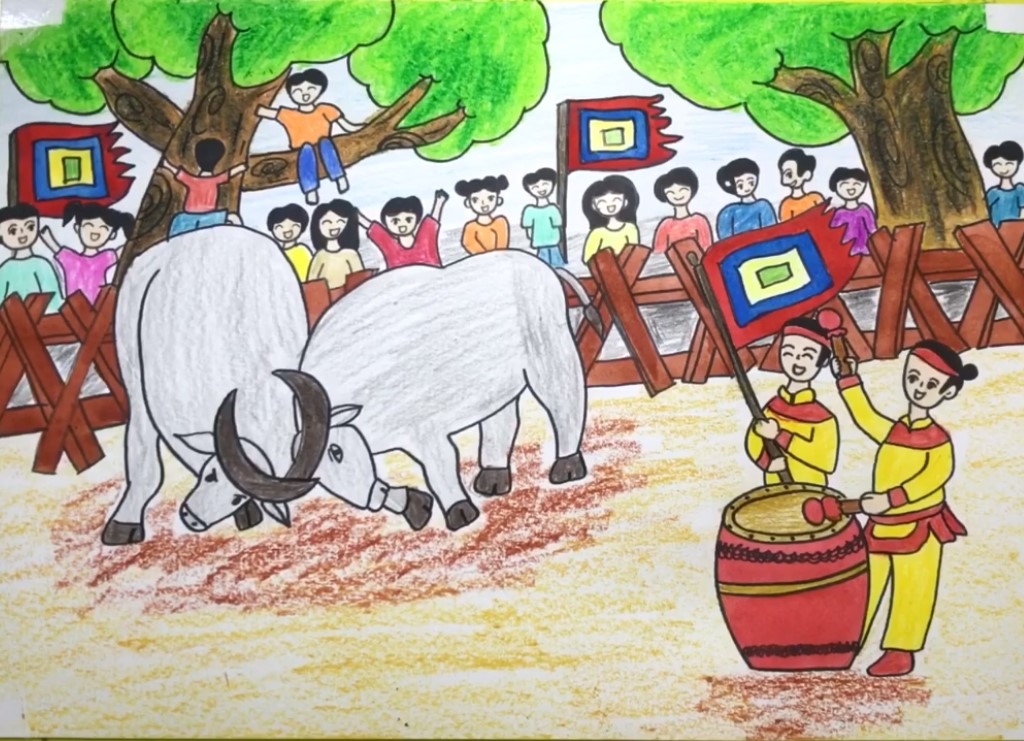 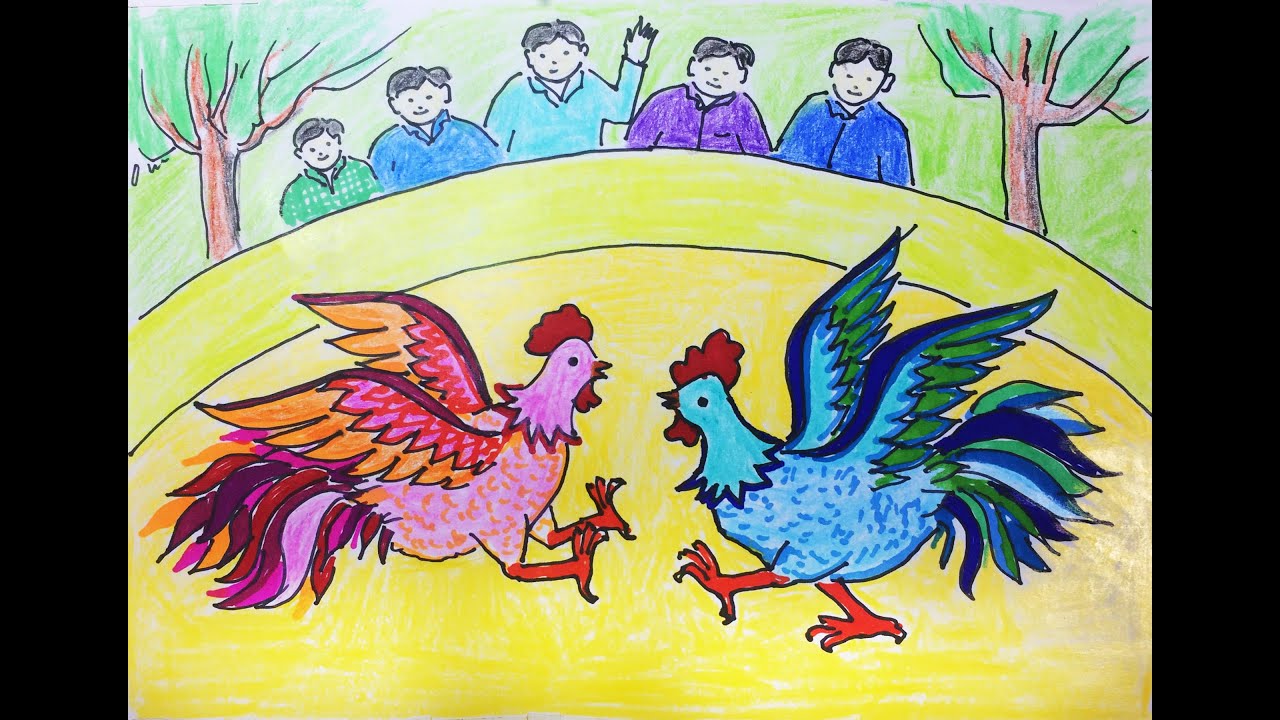 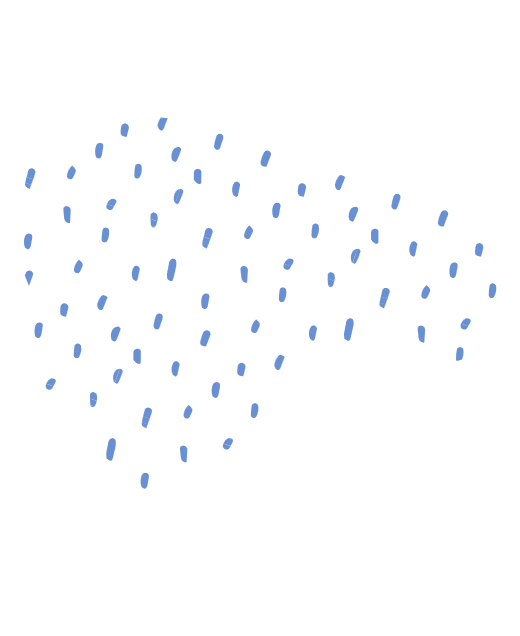 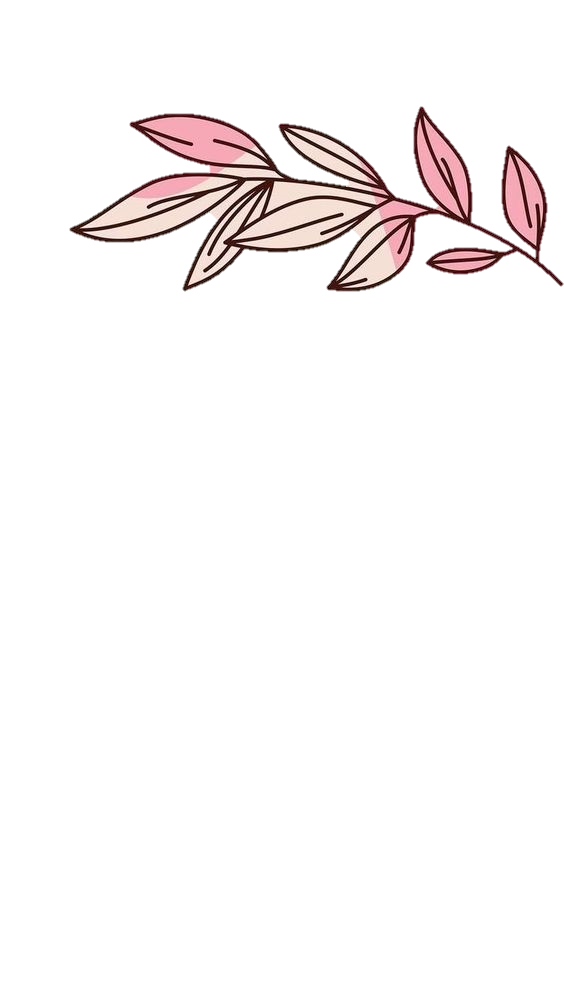 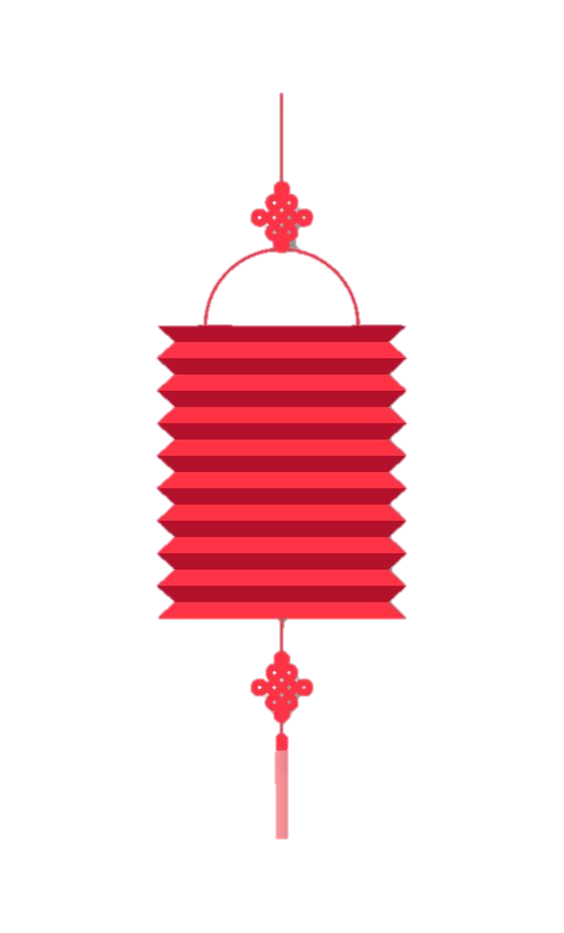 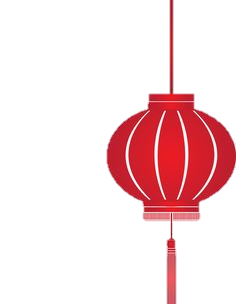 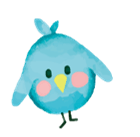 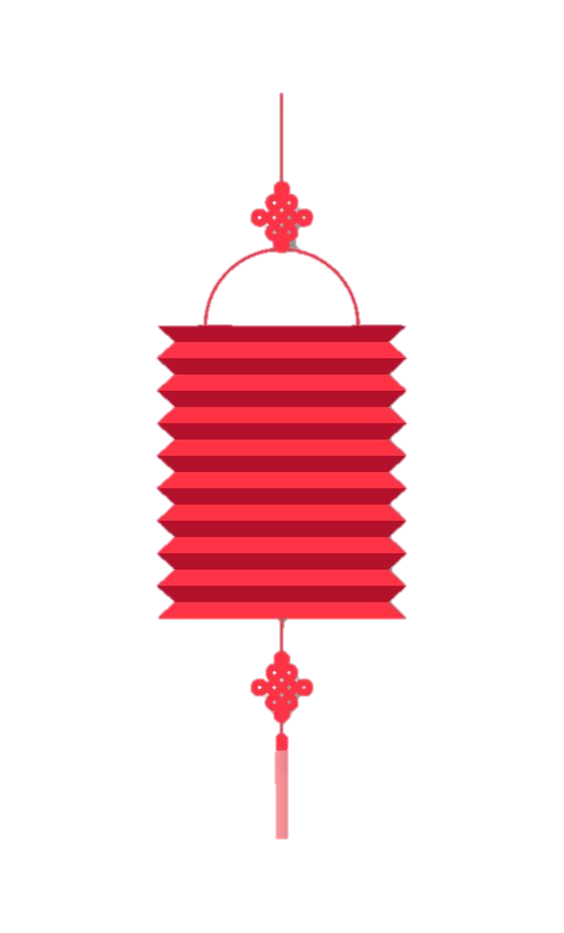 MỘT SỐ HÌNH ẢNH VỀ LỄ HỘI
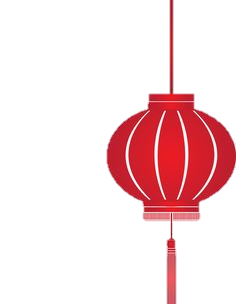 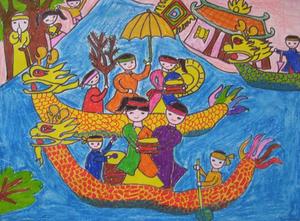 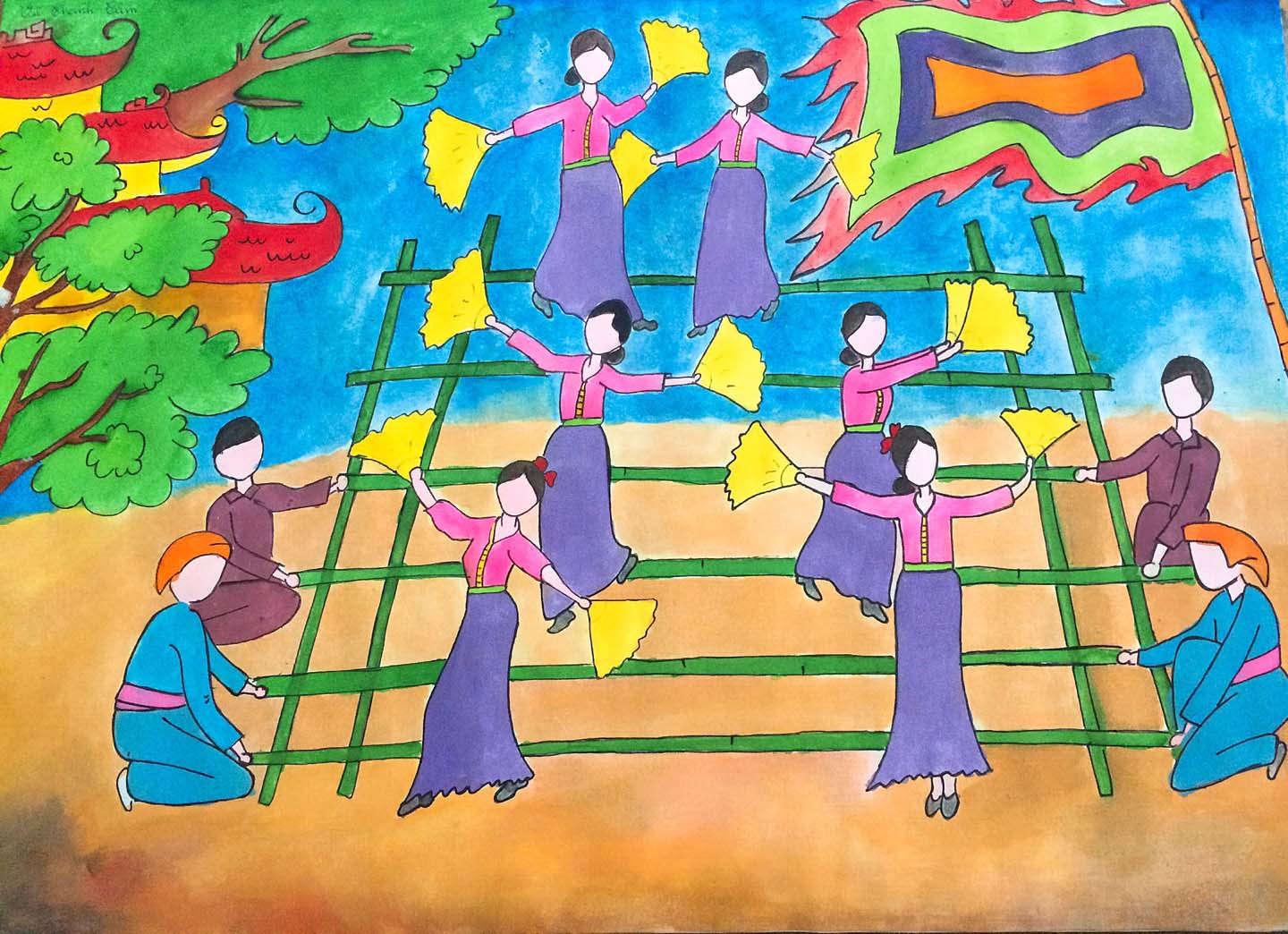 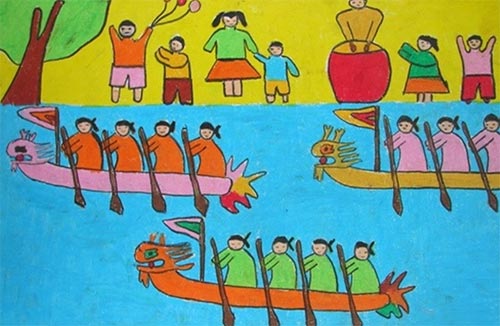 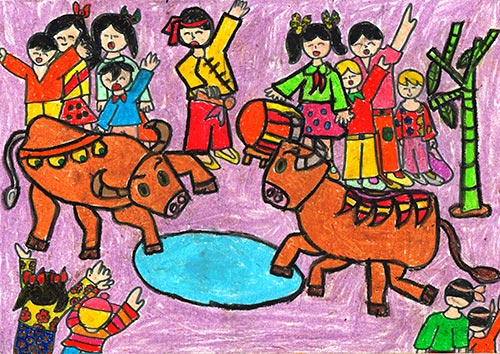 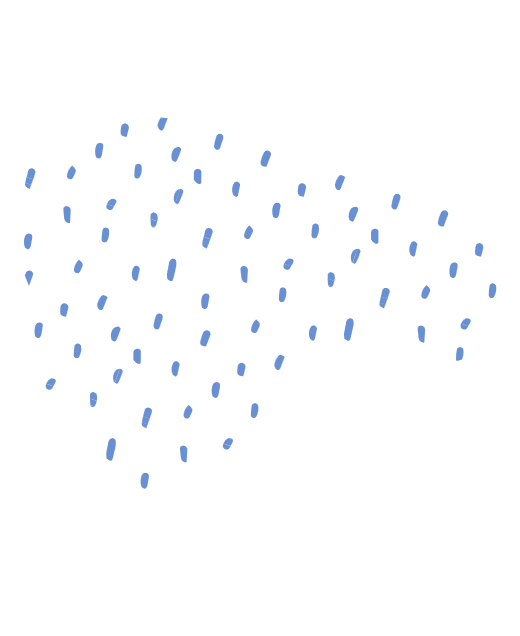 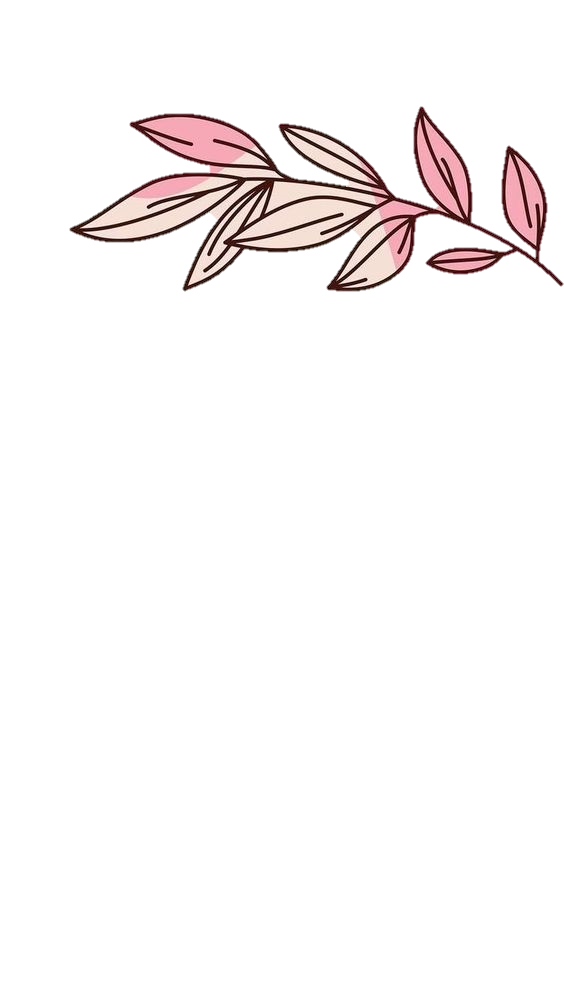 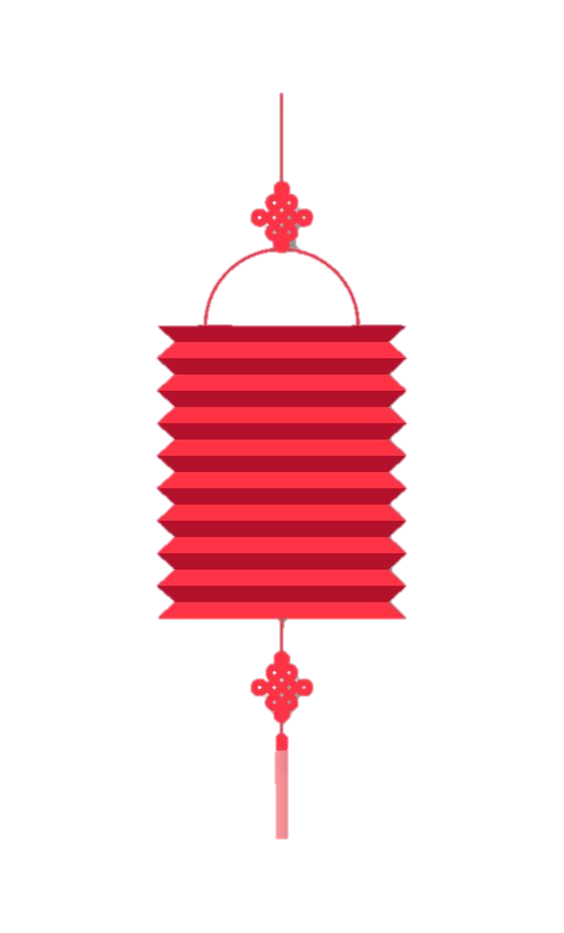 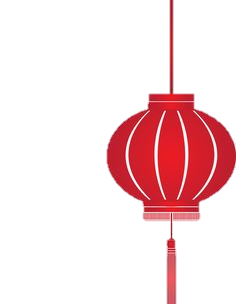 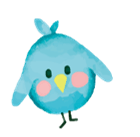 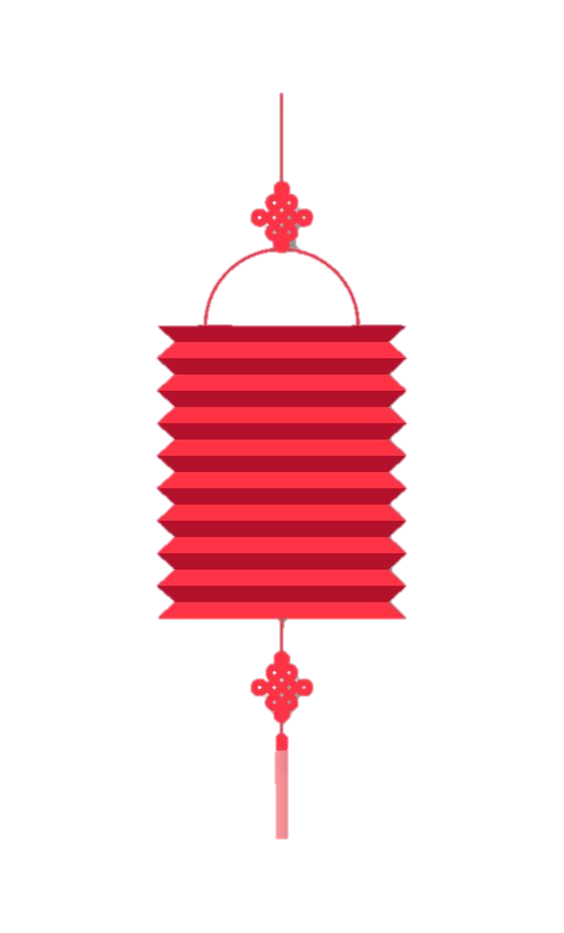 MỘT SỐ TRANH CỦA HỌA SĨ
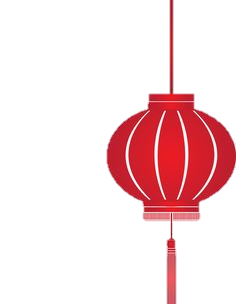 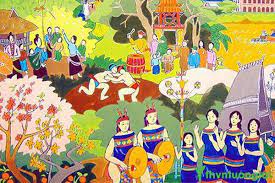 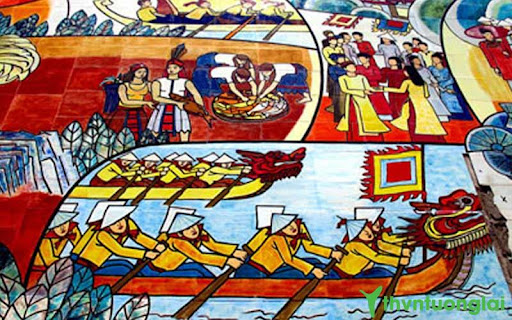 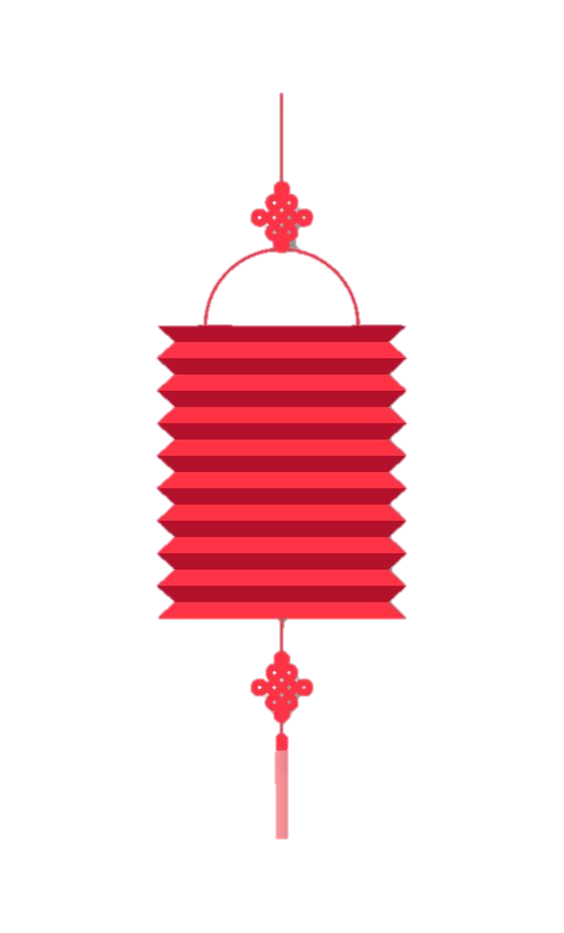 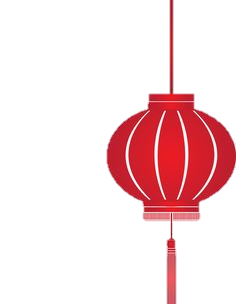 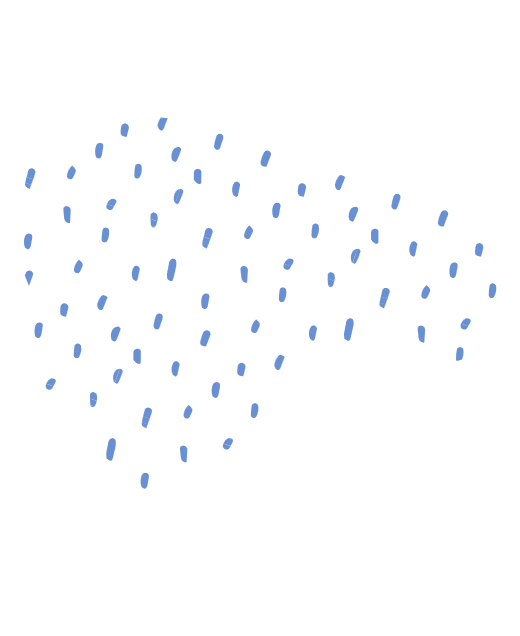 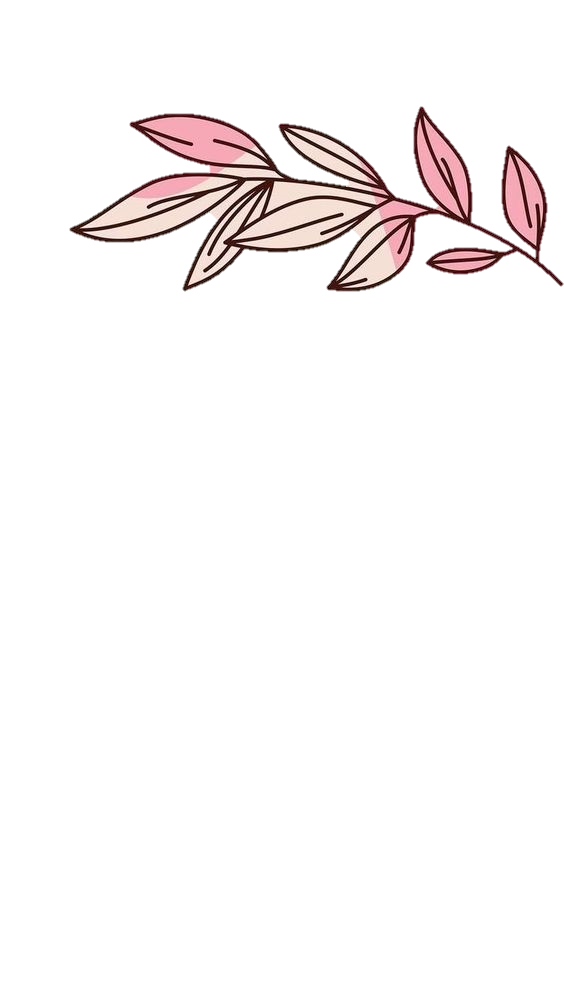 CHỦ ĐỀ: LỄ HỘI QUÊ HƯƠNG
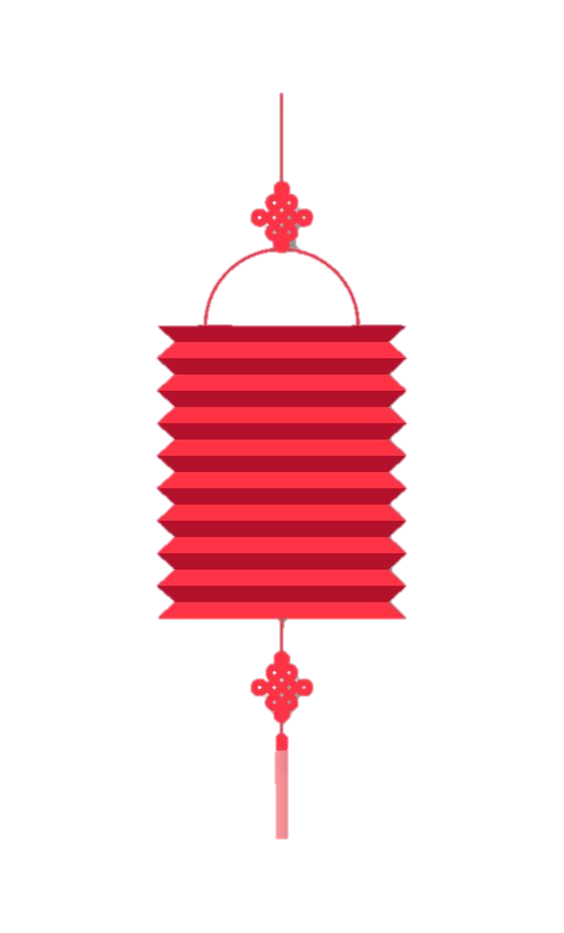 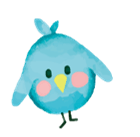 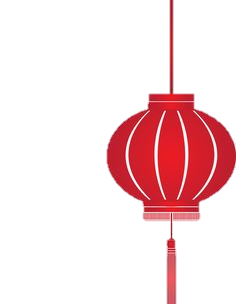 Bài 4: HỘI XUÂN QUÊ HƯƠNG
1. Tạo dáng theo hoạt động lễ hội
2. Cách vẽ tranh đề tài lễ hội quê hương
Bước 1: Phác bố cục
Bước 2: Vẽ hình
Bước 3: Vẽ màu
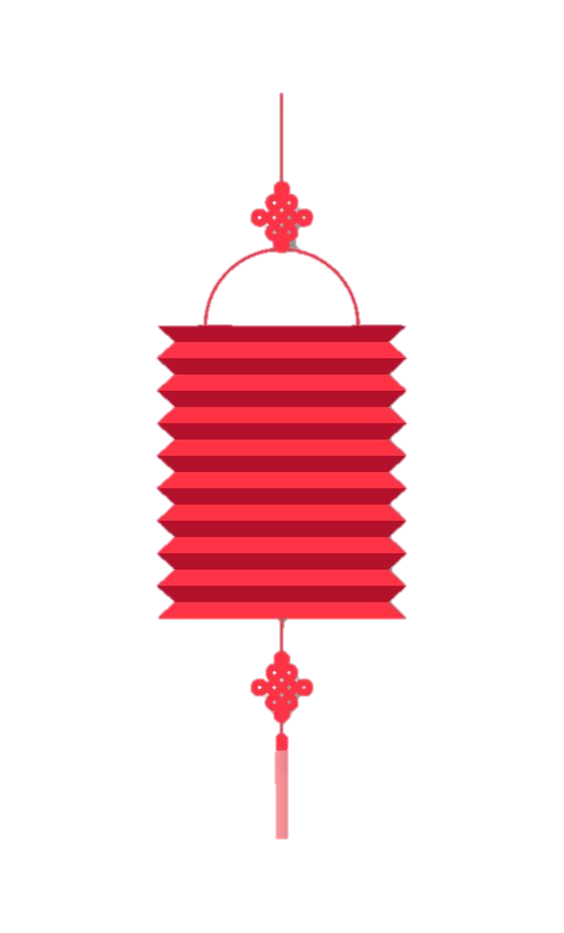 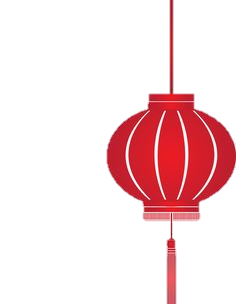 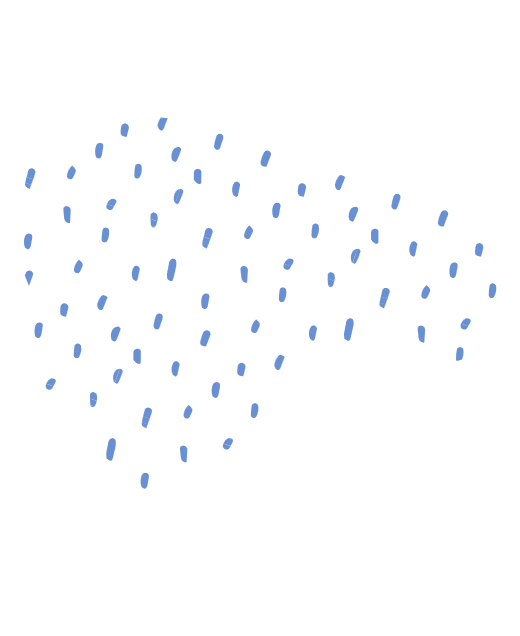 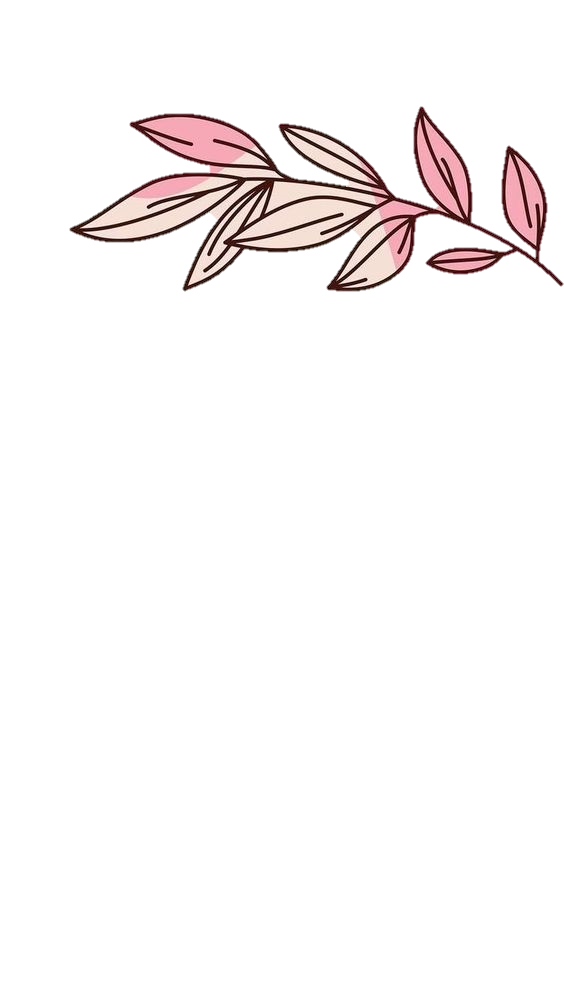 CHỦ ĐỀ: LỄ HỘI QUÊ HƯƠNG
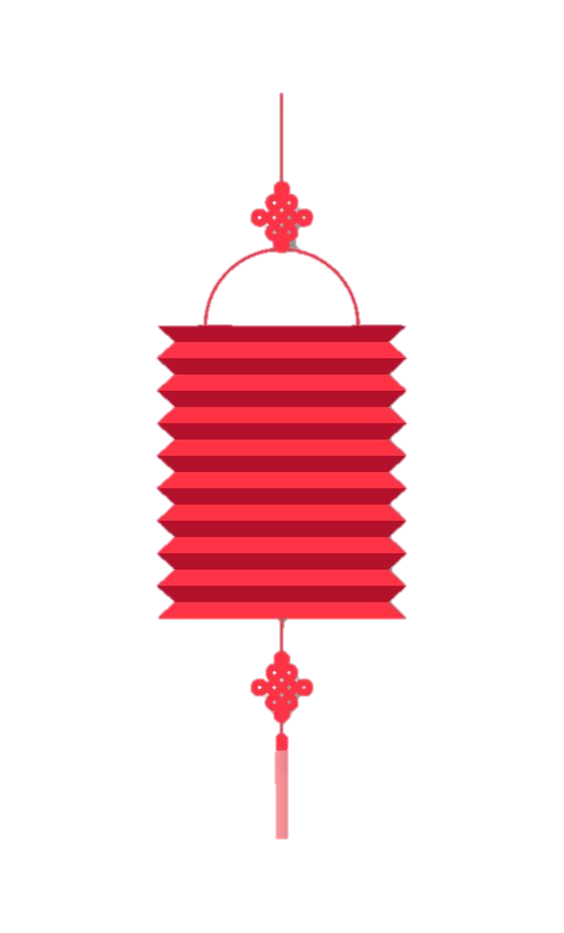 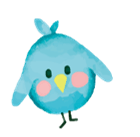 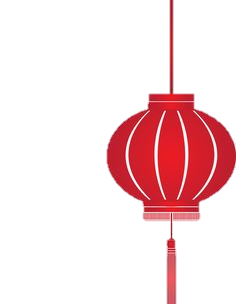 Bài 4: HỘI XUÂN QUÊ HƯƠNG
1. Tạo dáng theo hoạt động lễ hội
2. Cách vẽ tranh đề tài lễ hội quê hương
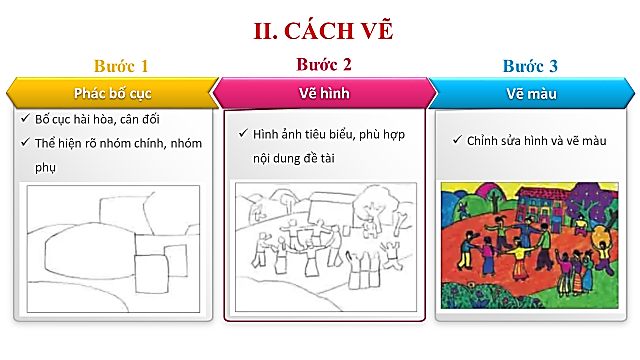 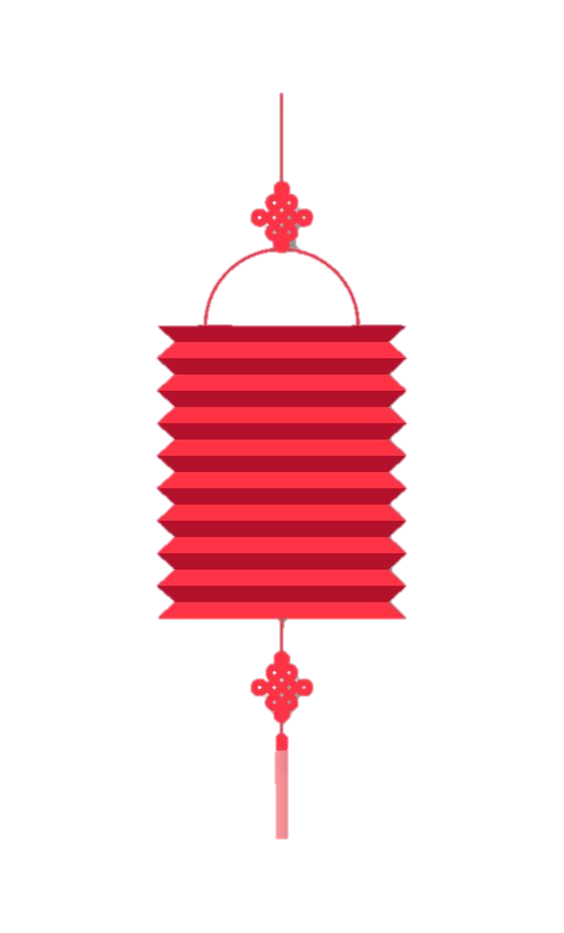 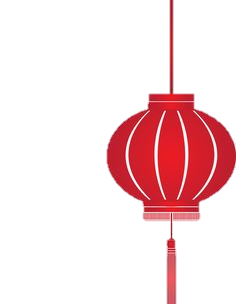 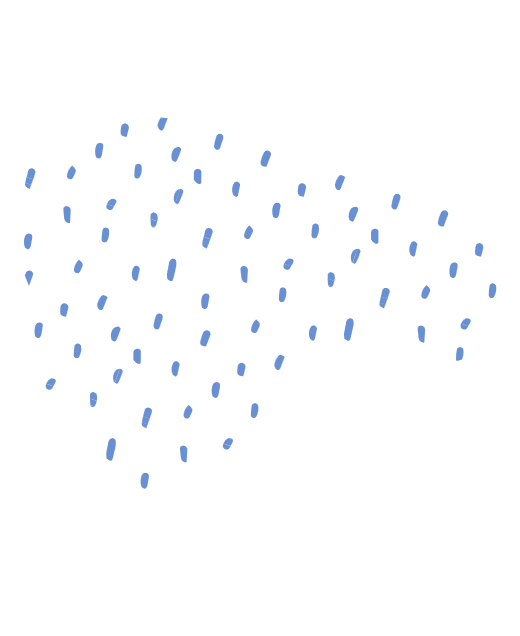 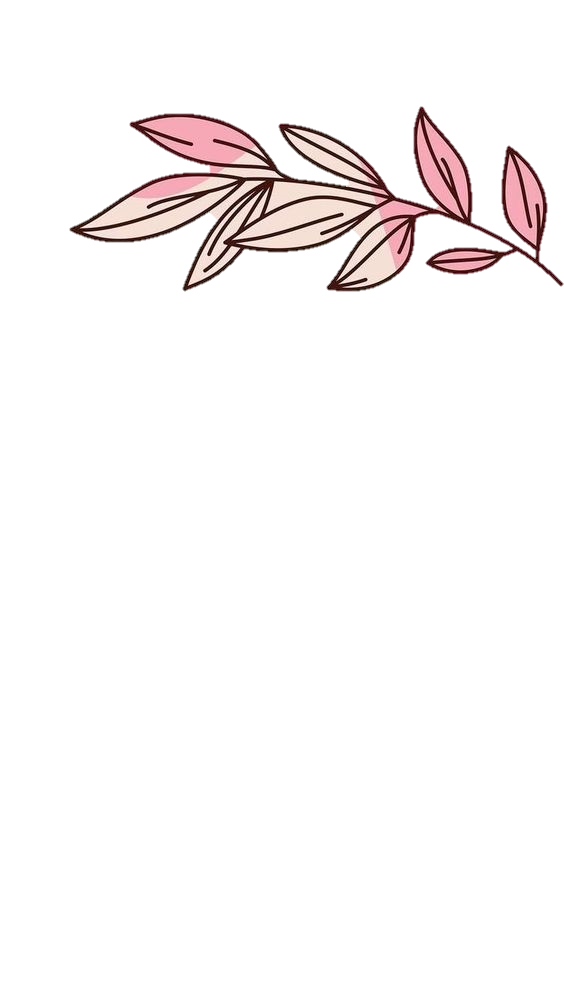 CHỦ ĐỀ: LỄ HỘI QUÊ HƯƠNG
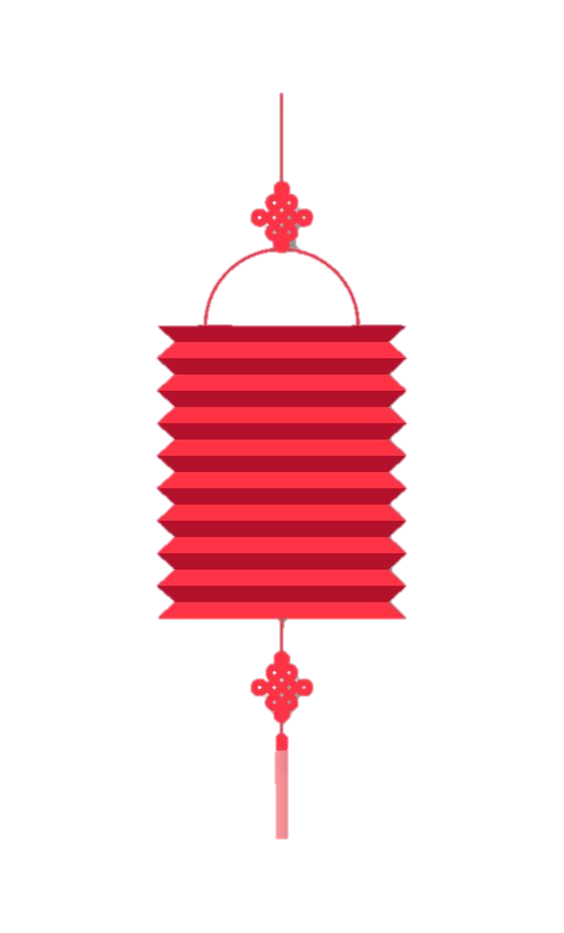 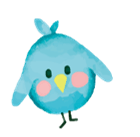 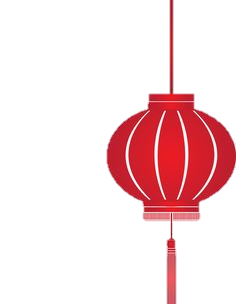 Bài 4: HỘI XUÂN QUÊ HƯƠNG
1. Tạo dáng theo hoạt động lễ hội
2. Cách vẽ tranh đề tài lễ hội quê hương
3. Thực hành
Nội dung là Ngày Hội Xuân
Chất liệu: vẽ trên giấy bằng màu , hộp giấy...
Cắt dán ghép thành sản phẩm chung cho cả nhóm, có thể lấy hình của bài hôm trước đã làm
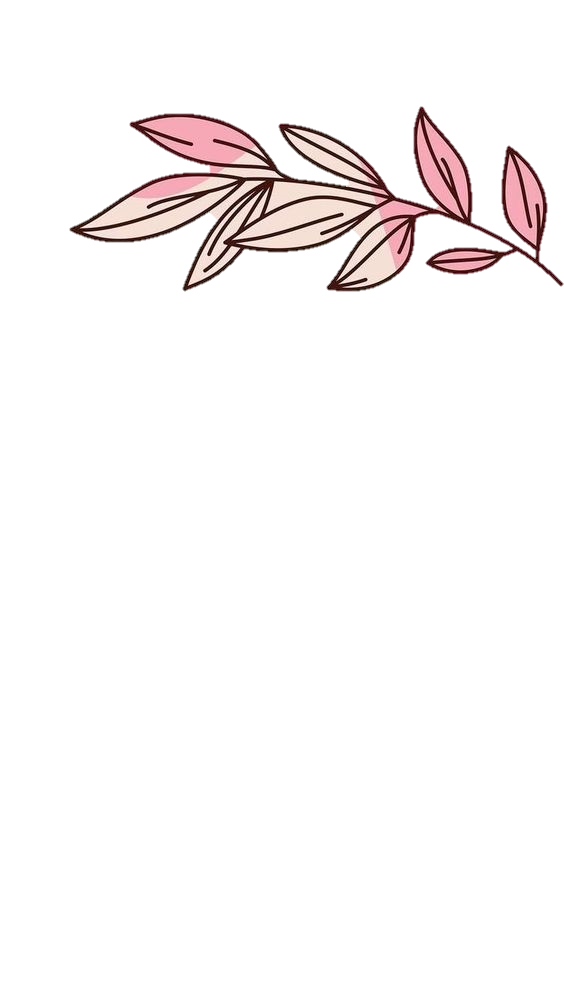 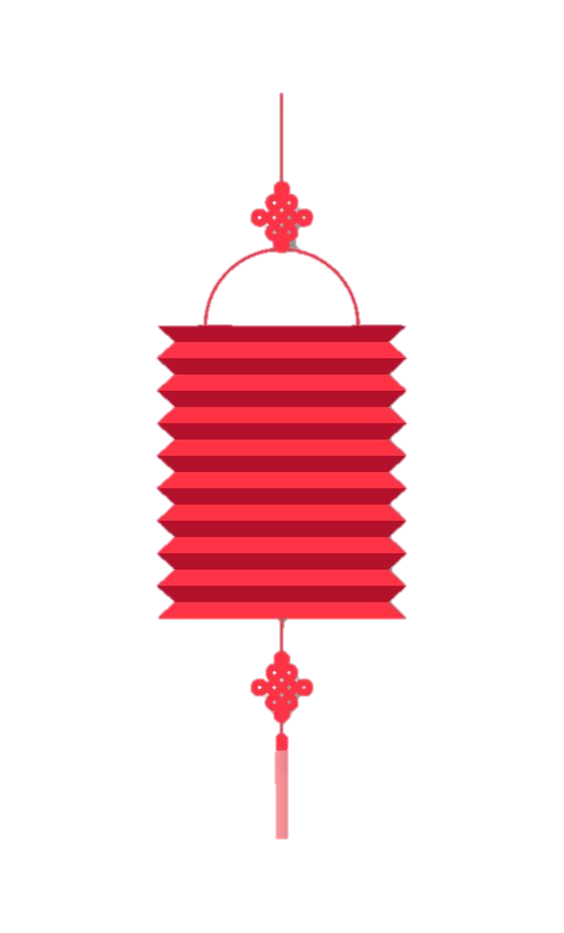 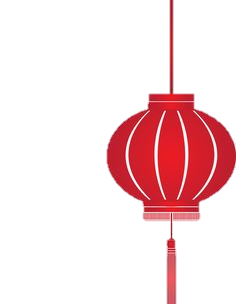 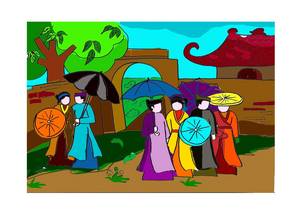 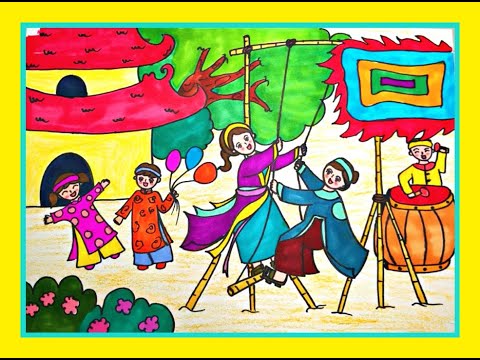 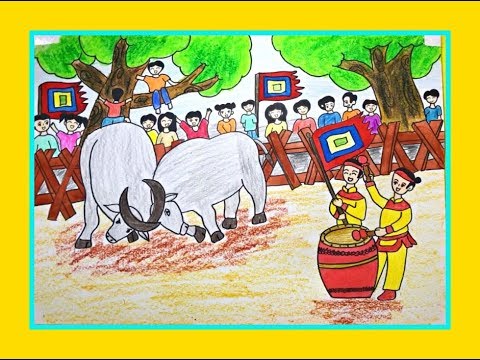 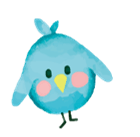 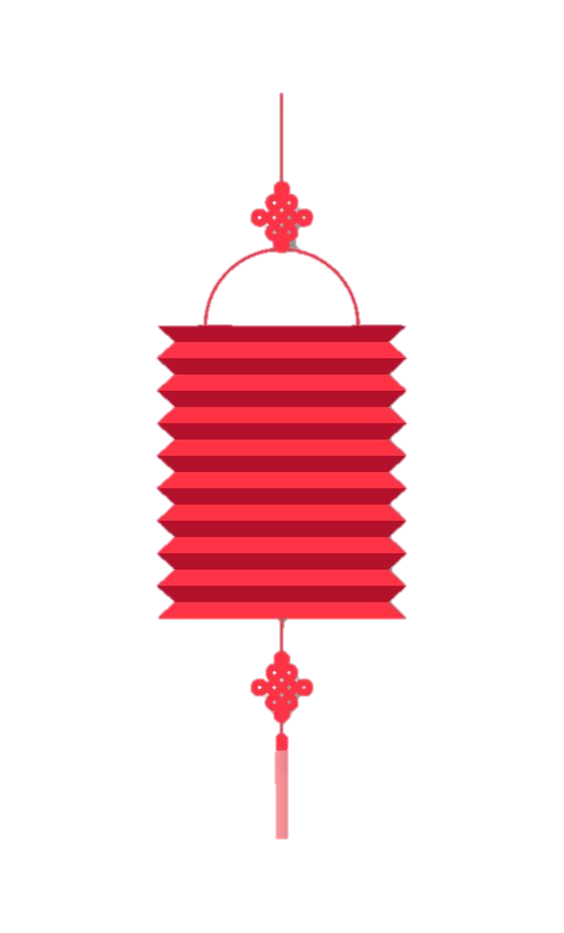 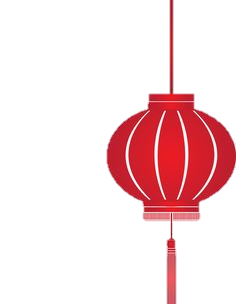 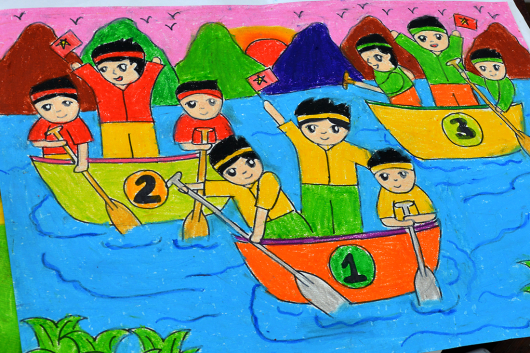 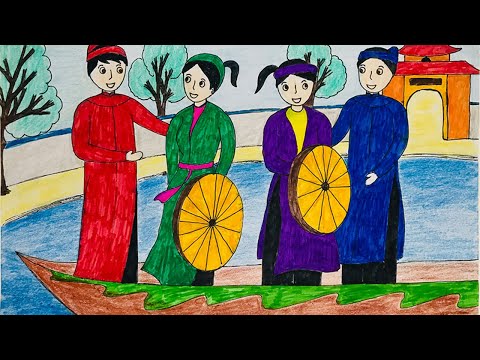 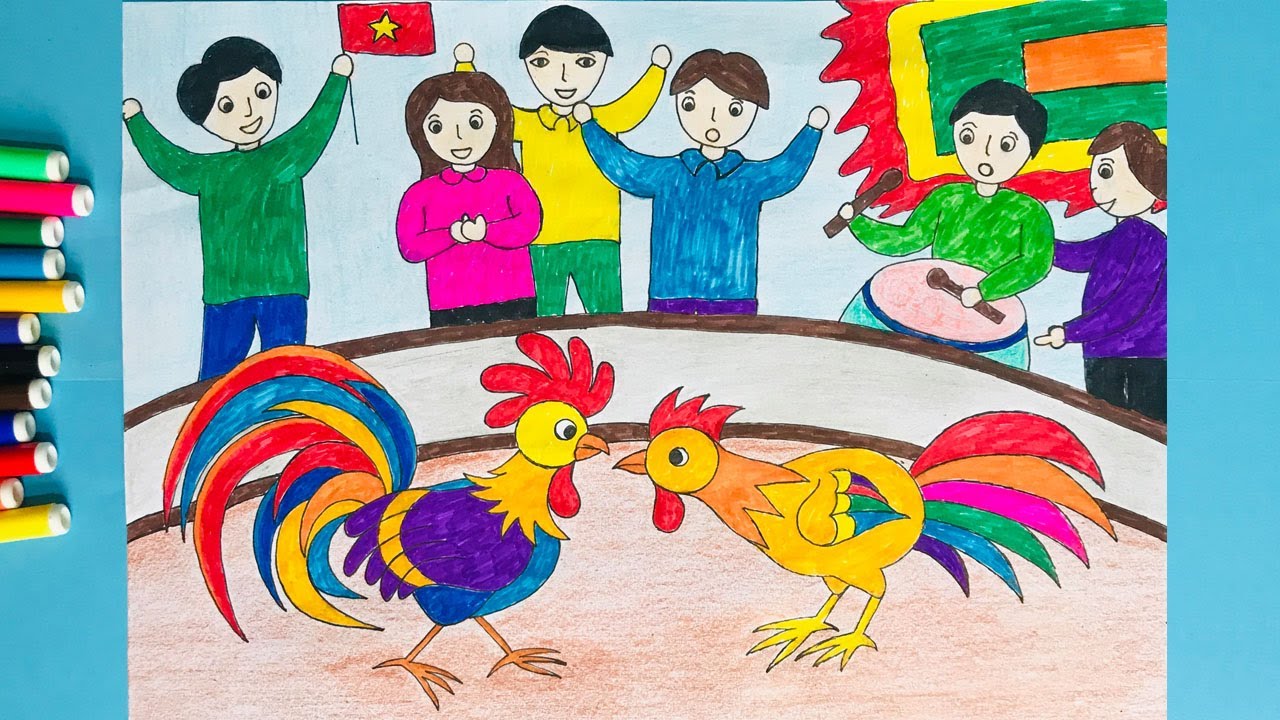 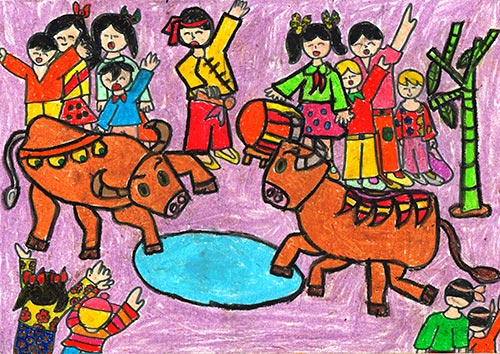 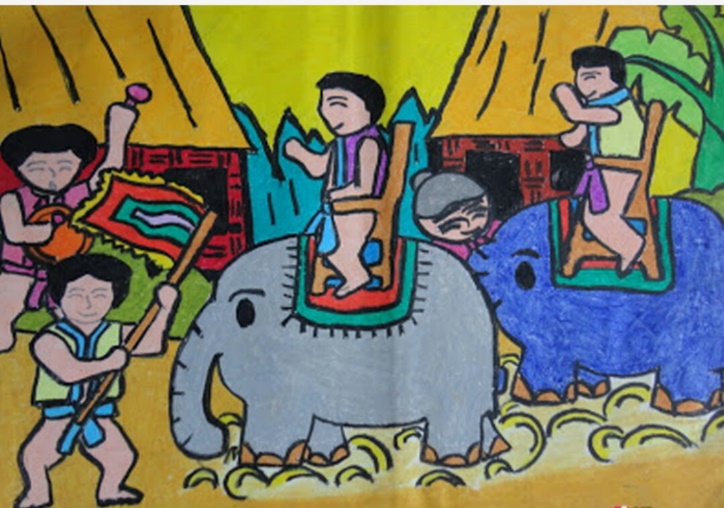 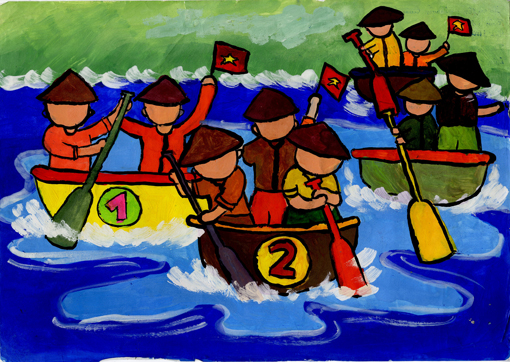 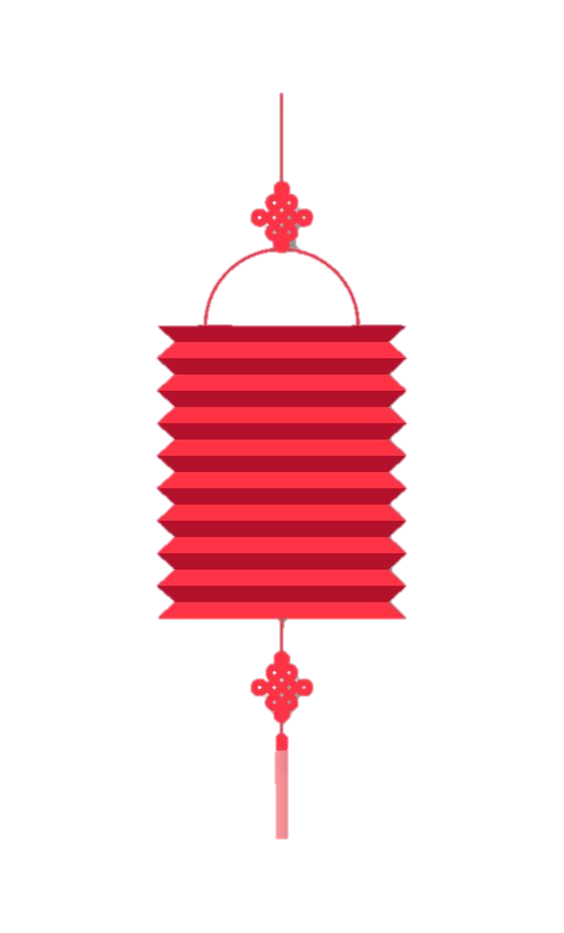 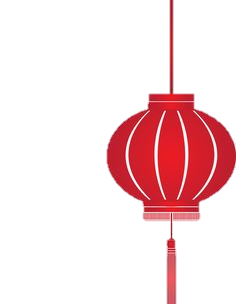 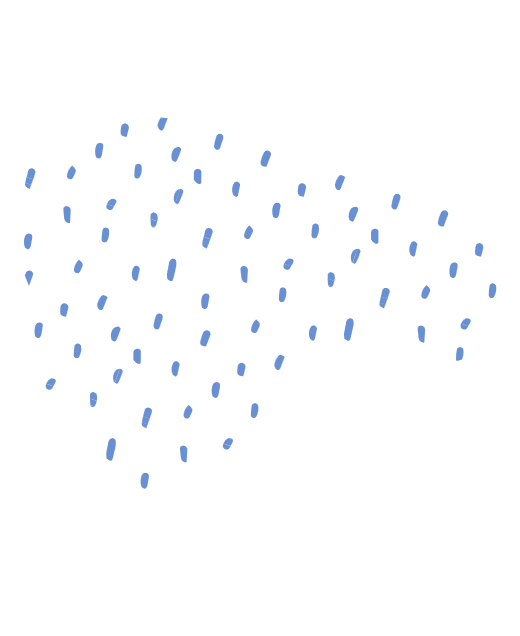 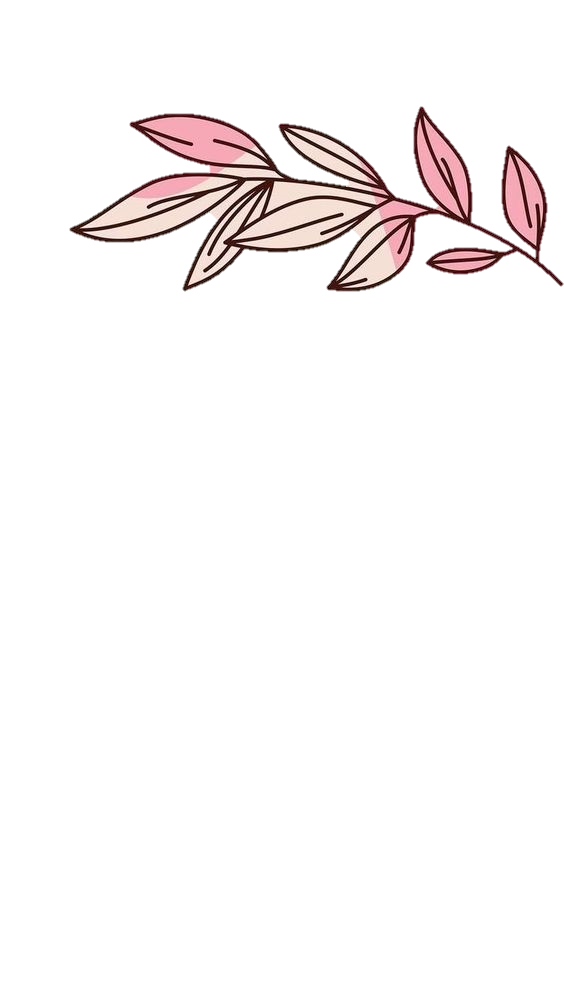 CHỦ ĐỀ: LỄ HỘI QUÊ HƯƠNG
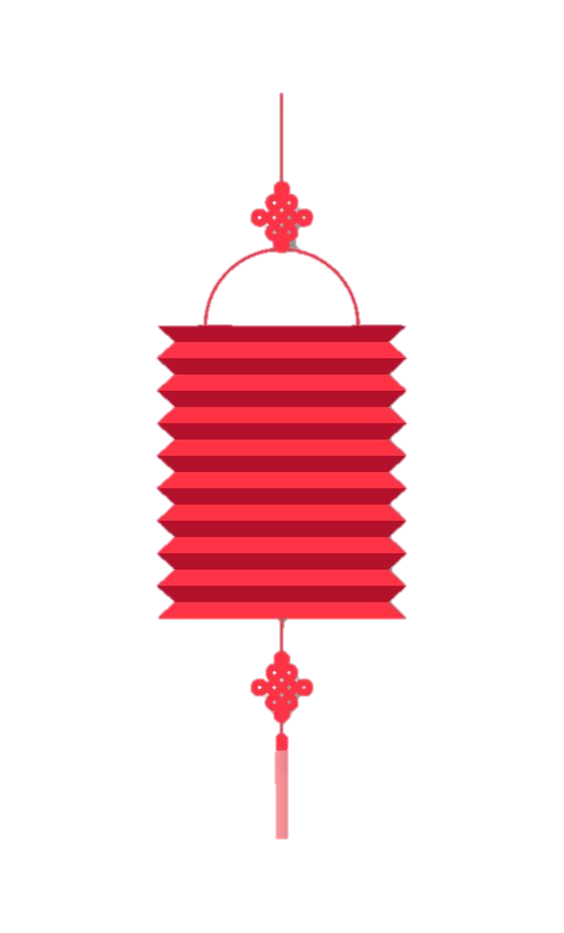 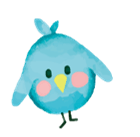 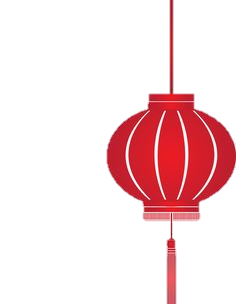 Bài 4: HỘI XUÂN QUÊ HƯƠNG
1. Tạo dáng theo hoạt động lễ hội
2. Cách vẽ tranh đề tài lễ hội quê hương
3. Thực hành
4. Trưng bày sản phẩm và chua sẻ
Nêu cảm nhận phân tích 
  -  Bức tranh em yêu thích ?
  - Nội dung hoạt động của lễ hội 
  -  Hình ảnh chính ,phụ trong tranh?
  - Bố cục , màu sắc ?
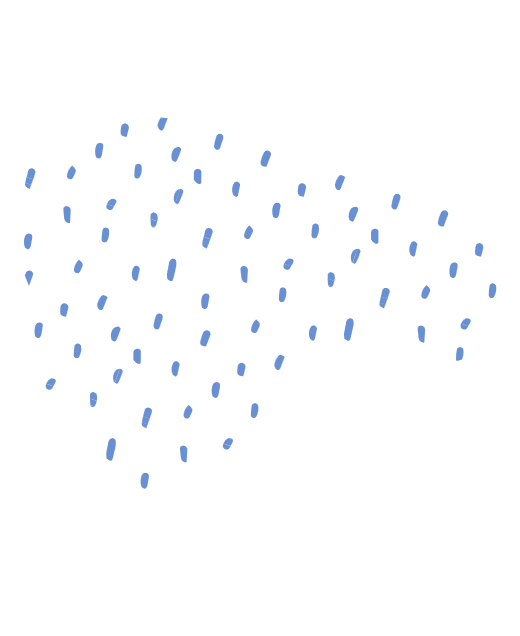 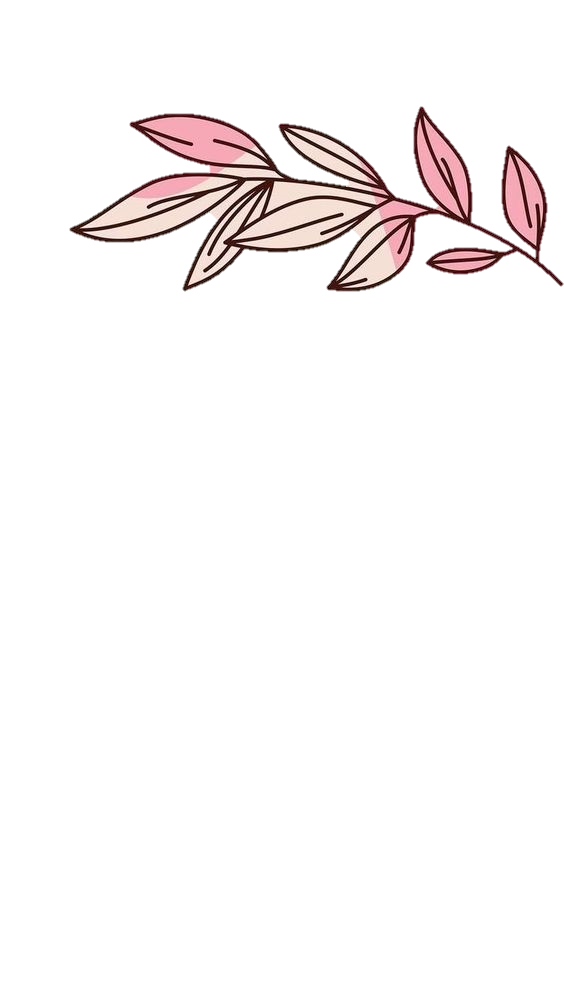 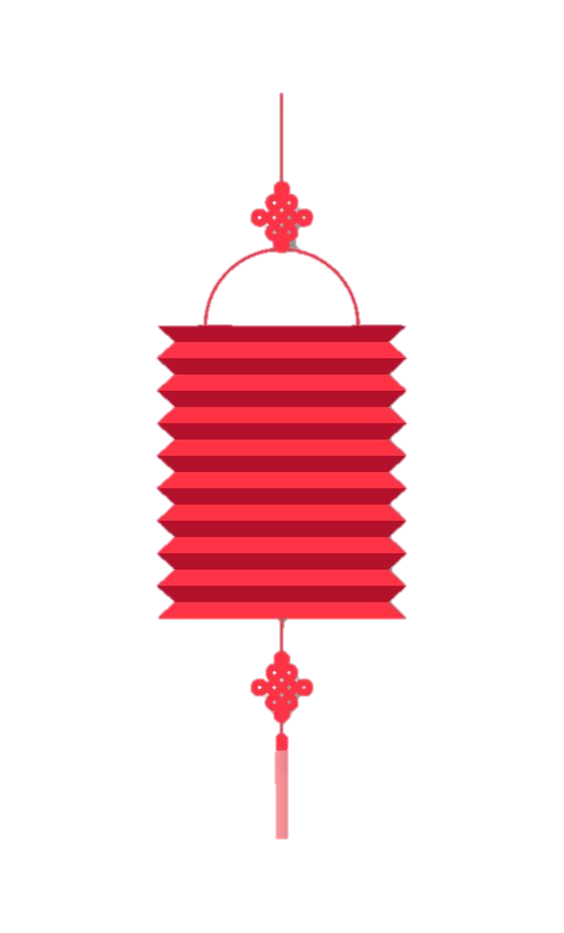 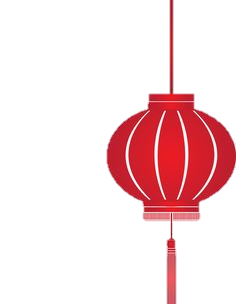 4. Trưng bày sản phẩm và chua sẻ
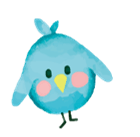 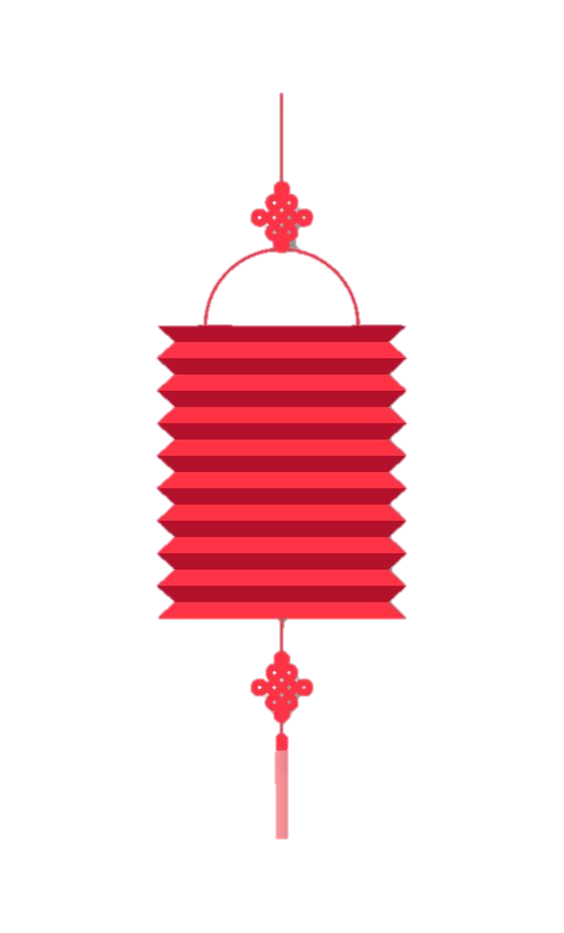 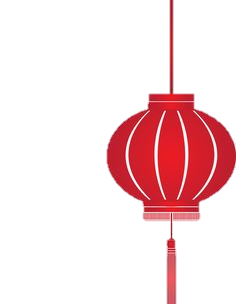 Nêu cảm nhận phân tích 
  -  Bức tranh em yêu thích ?
  - Nội dung hoạt động của lễ hội 
  -  Hình ảnh chính ,phụ trong tranh?
  - Bố cục , màu sắc ?
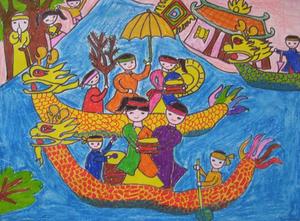 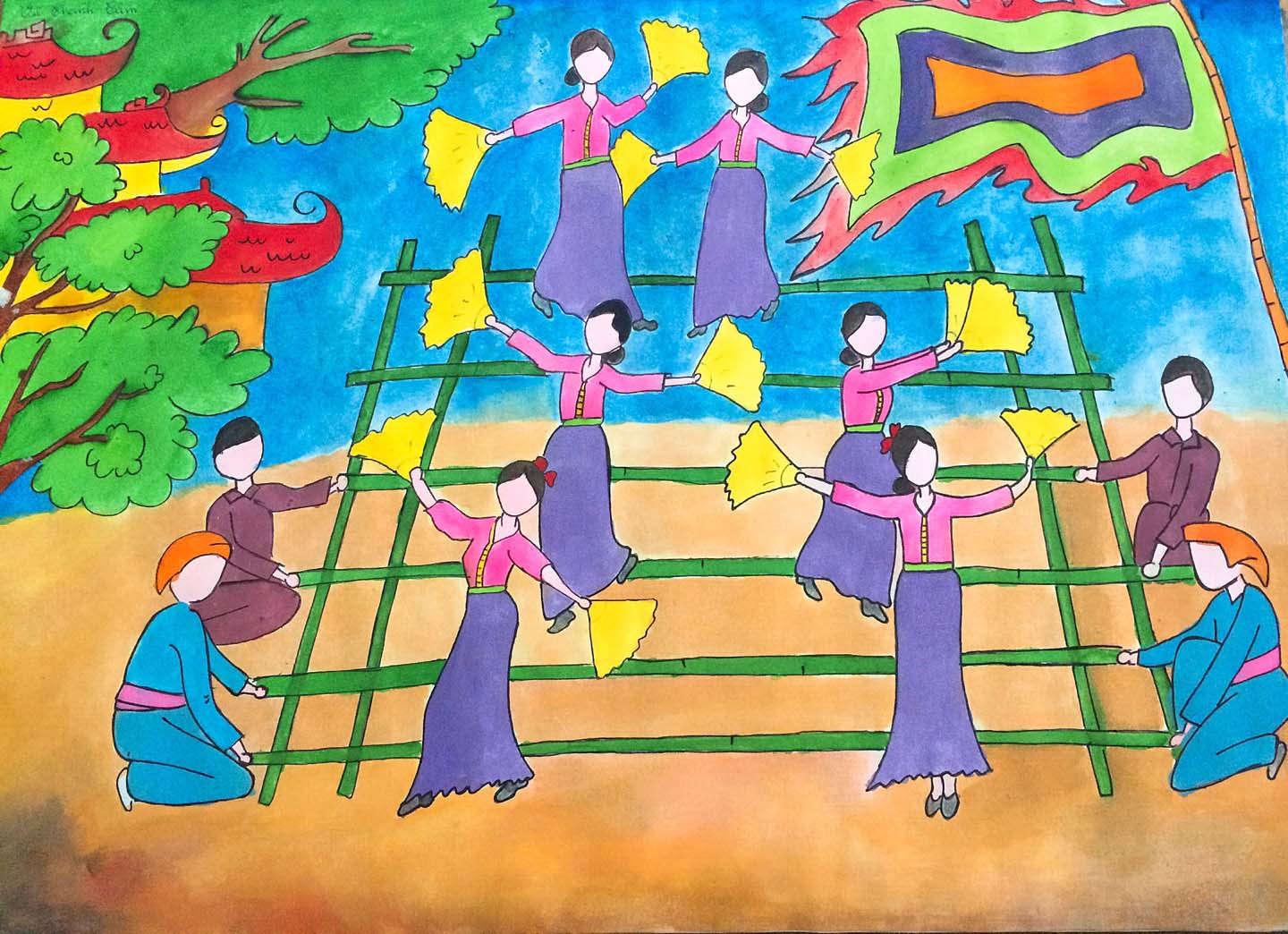 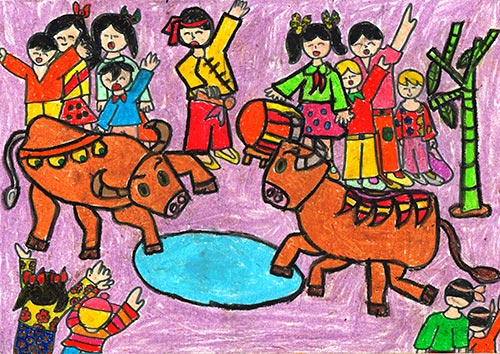 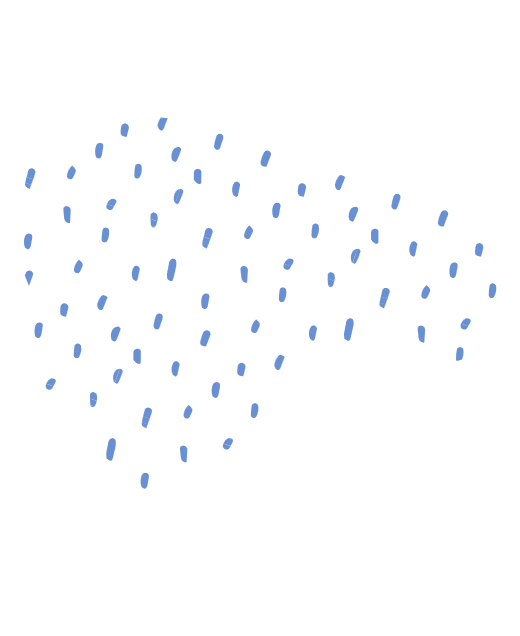 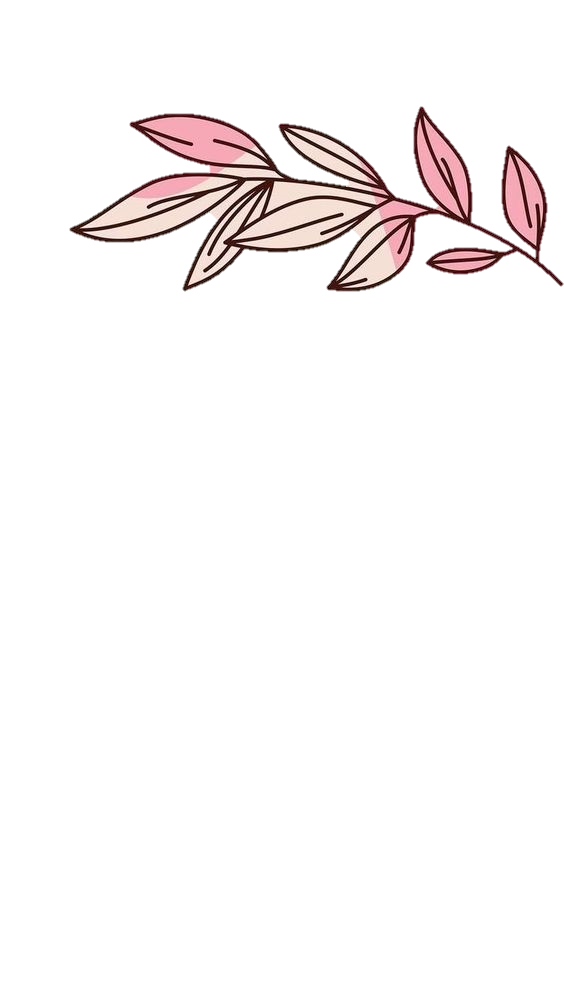 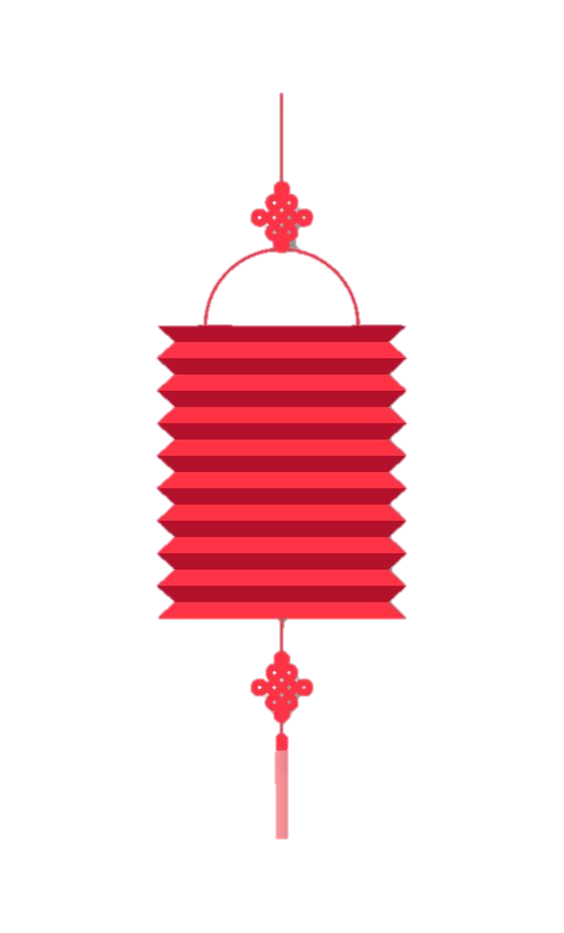 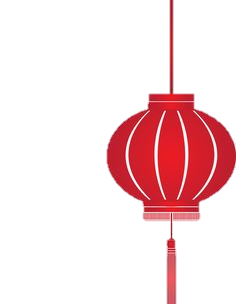 5. Tìm hiểu tranh dân gian Việt Nam về đề tài lễ hội
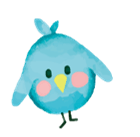 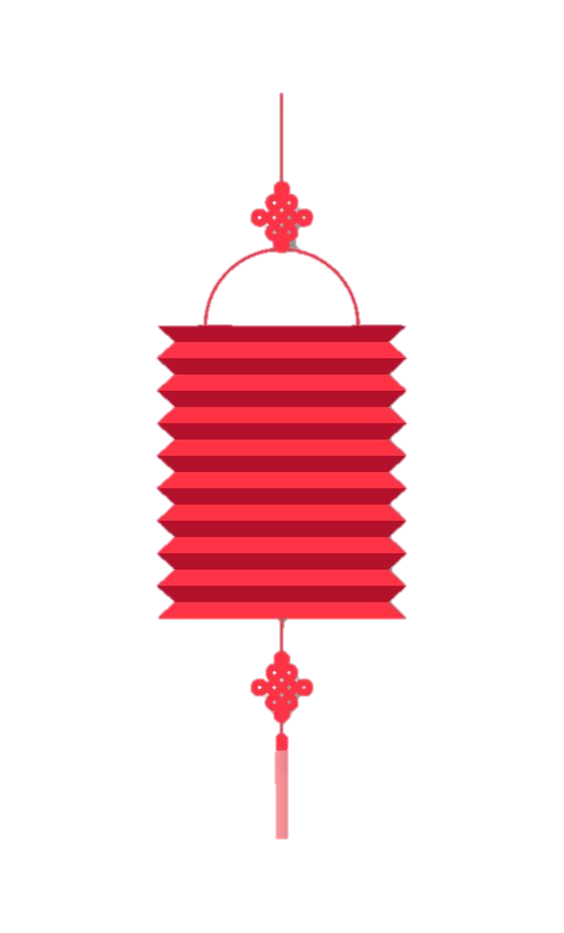 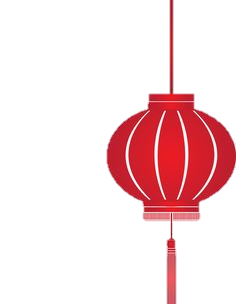 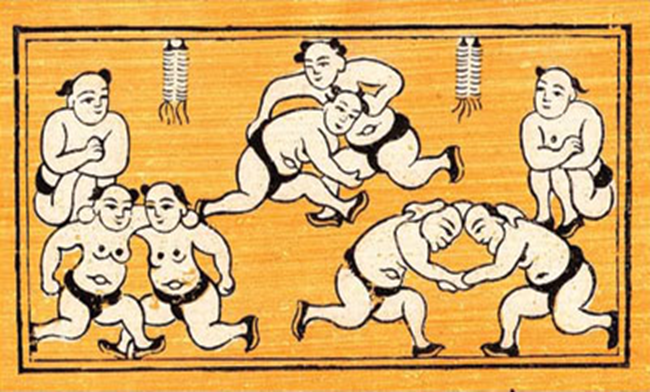 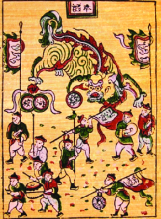 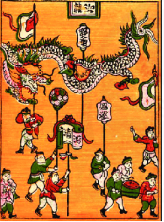 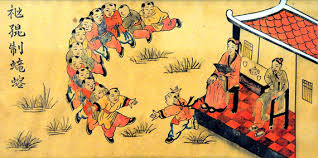 Quan sát tranh và chỉ ra:
  -  Các hoạt động trong tranh?
  - Cách thể hiện nét, hình, màu?
  - Cách sắp xếp người, cảnh vật?
  - Hình thức thể hiện bố cục và nhịp điệu trong tranh?
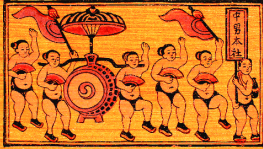 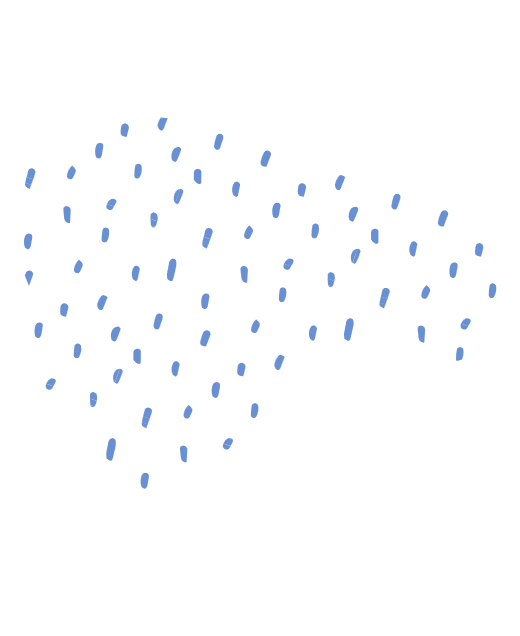 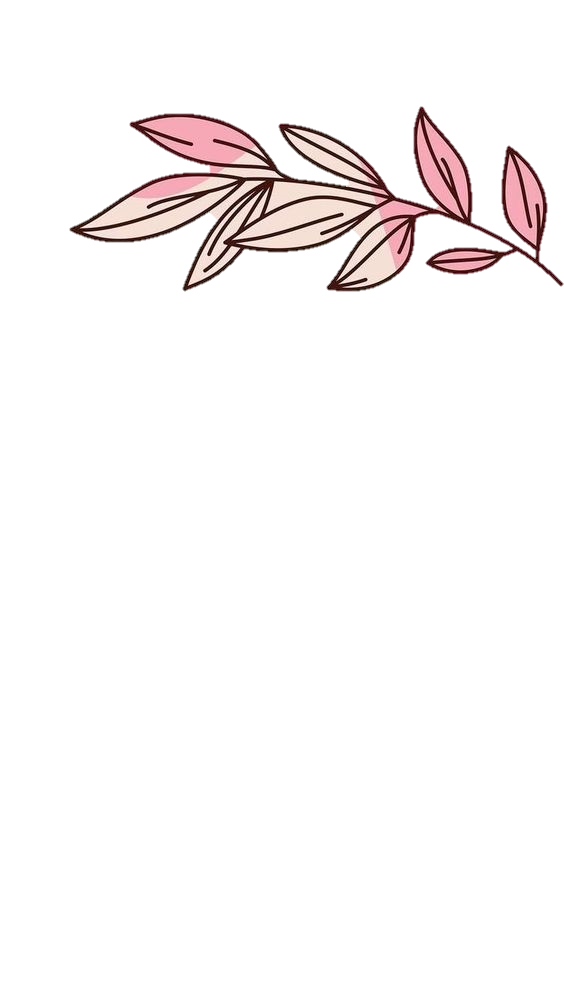 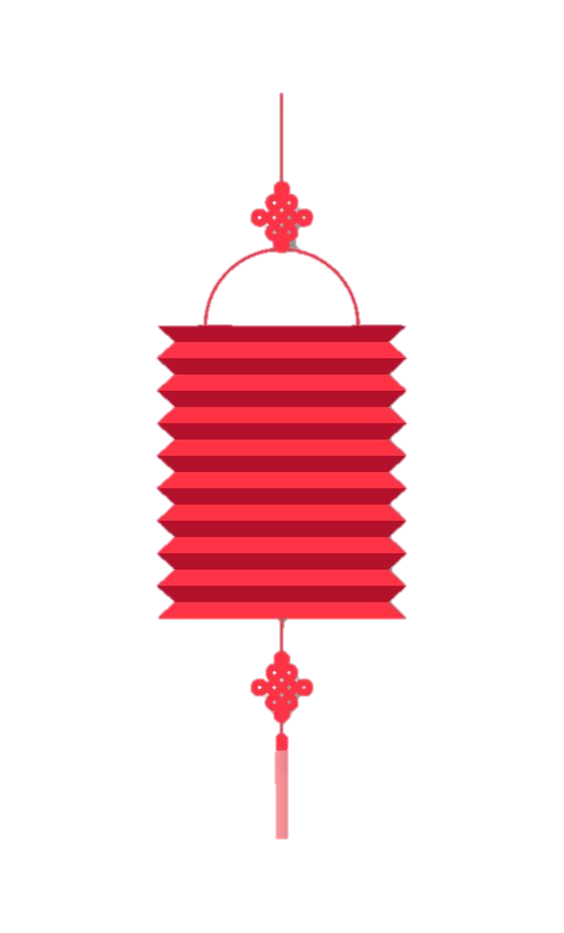 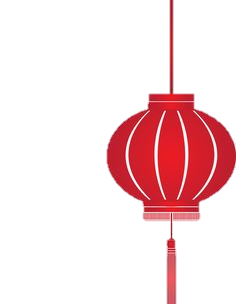 5. Tìm hiểu tranh dân gian Việt Nam về đề tài lễ hội
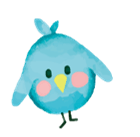 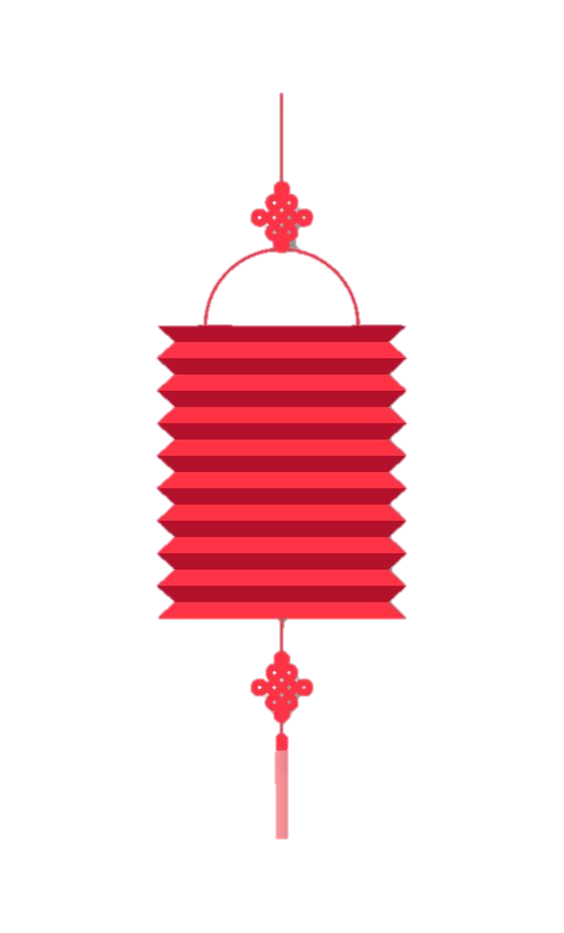 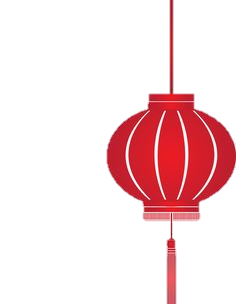 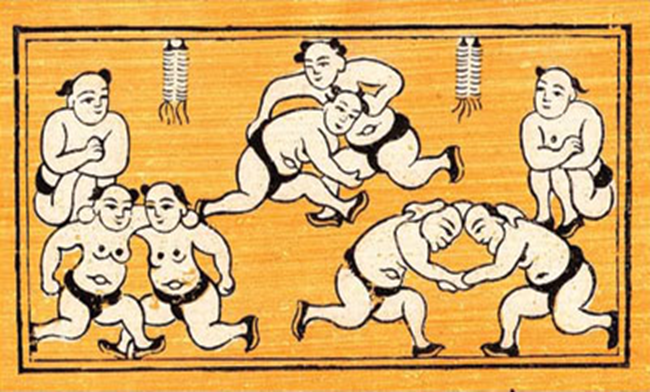 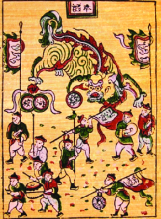 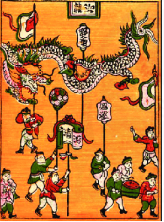 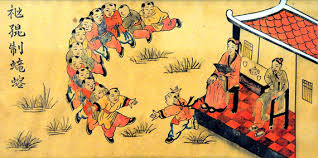  Tranh dân gian Đông Hồ thường diễn tả các nhân vật có tỉ lệ tương đương với nhau, nhân vật xa ở phía trên, nhân vật gần ở phía dưới. Tranh sử dụng ít màu, hình được viền bằng nét đen chắc, khỏe
- Đấu vật
Bịt mắt bắt dê
Rước trống 
Múa Rồng
Múa Lân
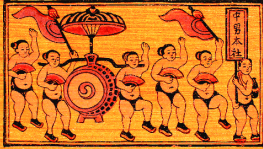 -   Đấu vật
Bịt mắt bắt dê
Rước trống 
Múa Rồng
Múa Lân
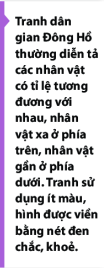 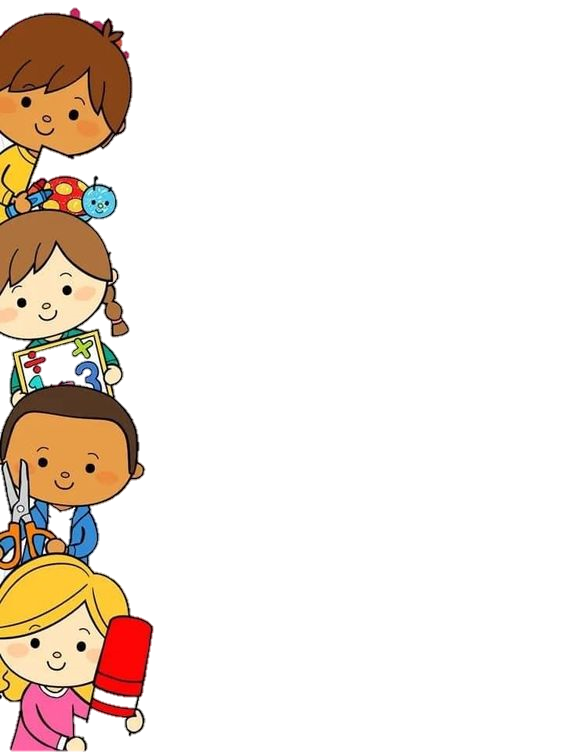 DẶN DÒ:
Hoàn thiện bài vẽ nếu ở lớp chưa xong
Chuẩn bị dụng cụ học tập cho giờ học sau: bút chì, tẩy, màu vẽ, …
Xem tước nội dung bài học: “Những hình vẽ trong hang động”
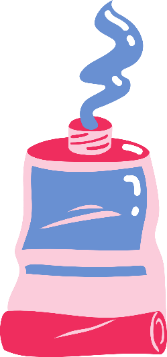 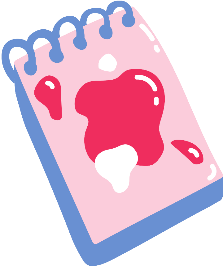 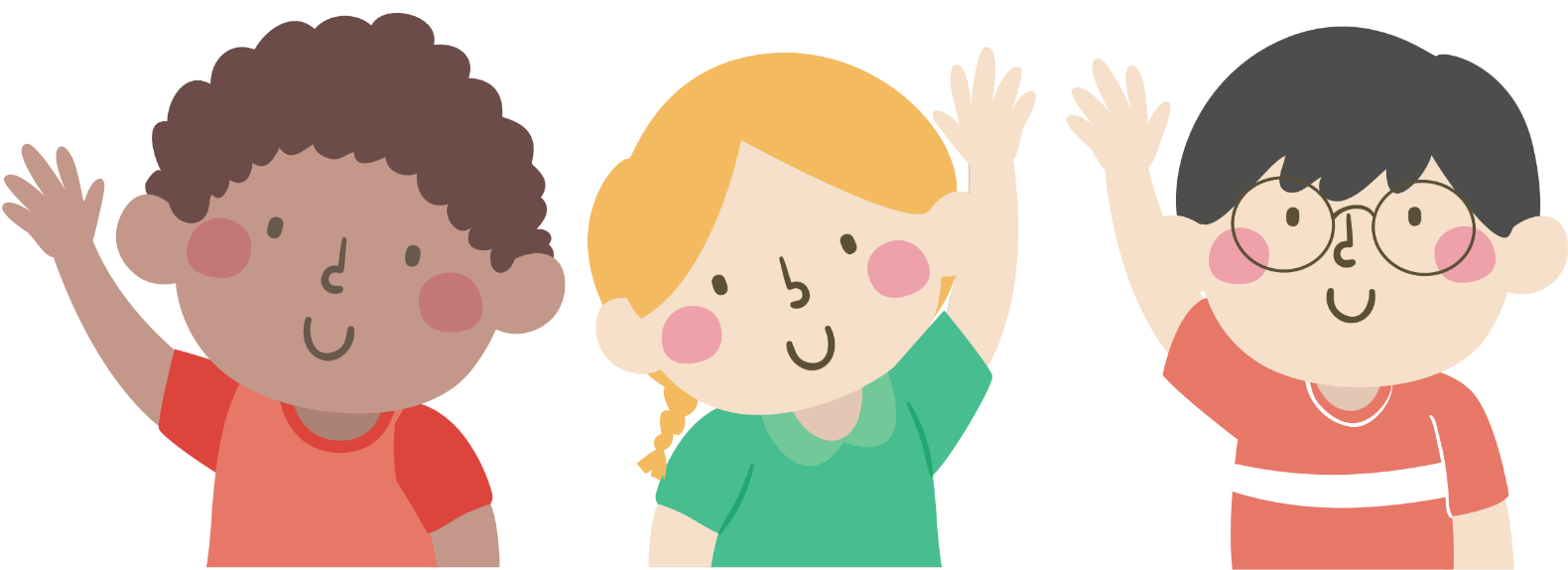